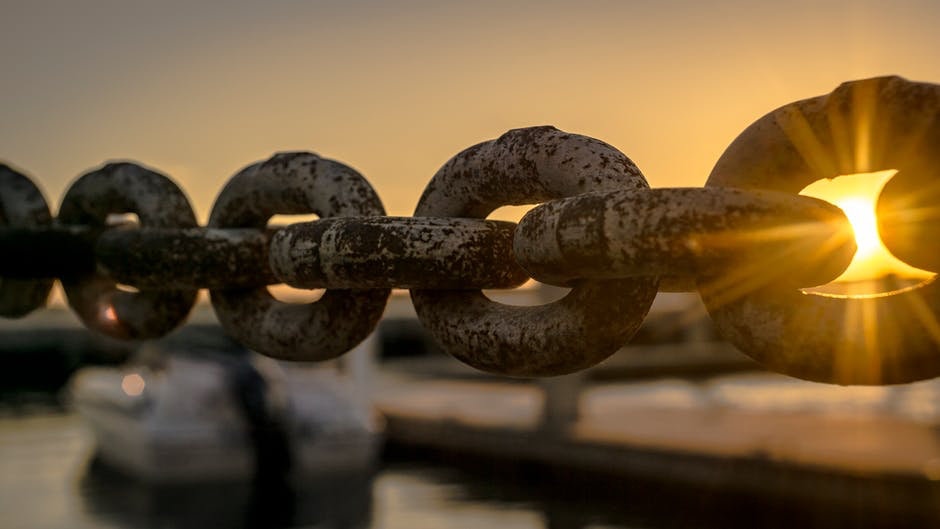 Retailing is vital link in B5
Why retailing is impt
.
Retailing
Attitude
Goals
Prospecting
Follow Up
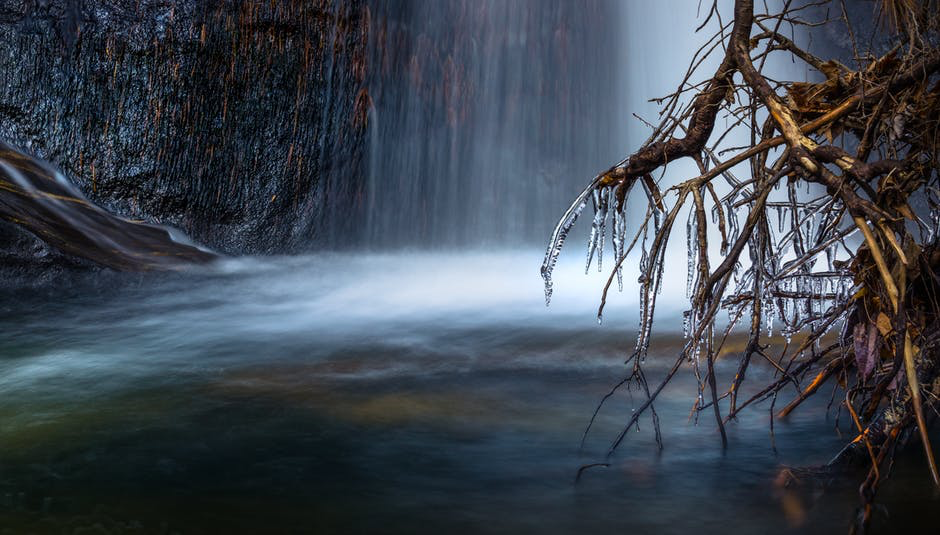 Retailing is for...
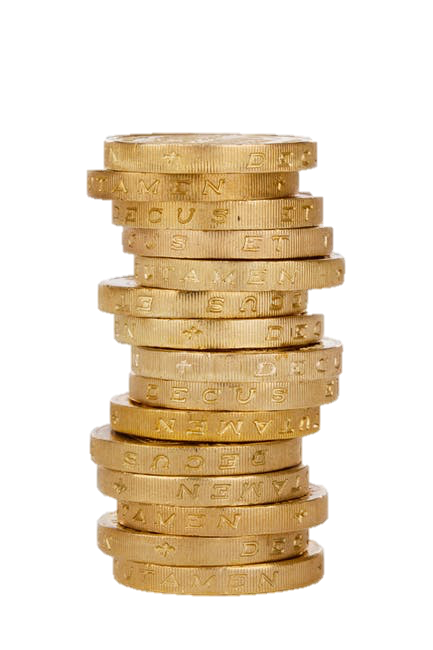 Cashflow 
& BVs/IBVs
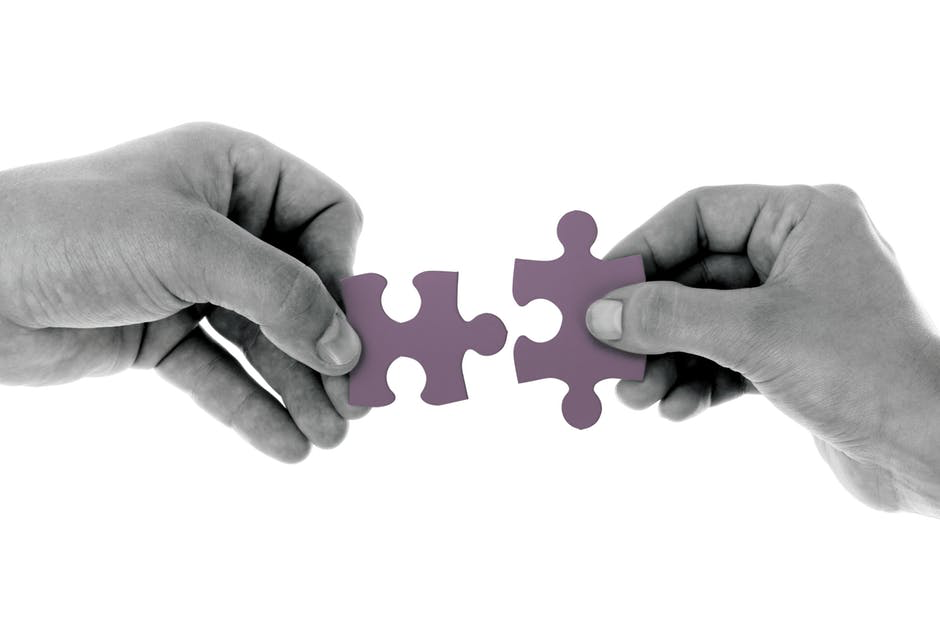 Objective of Retailing is solving their PROBLEM
Matching Products to People 
& People to Products
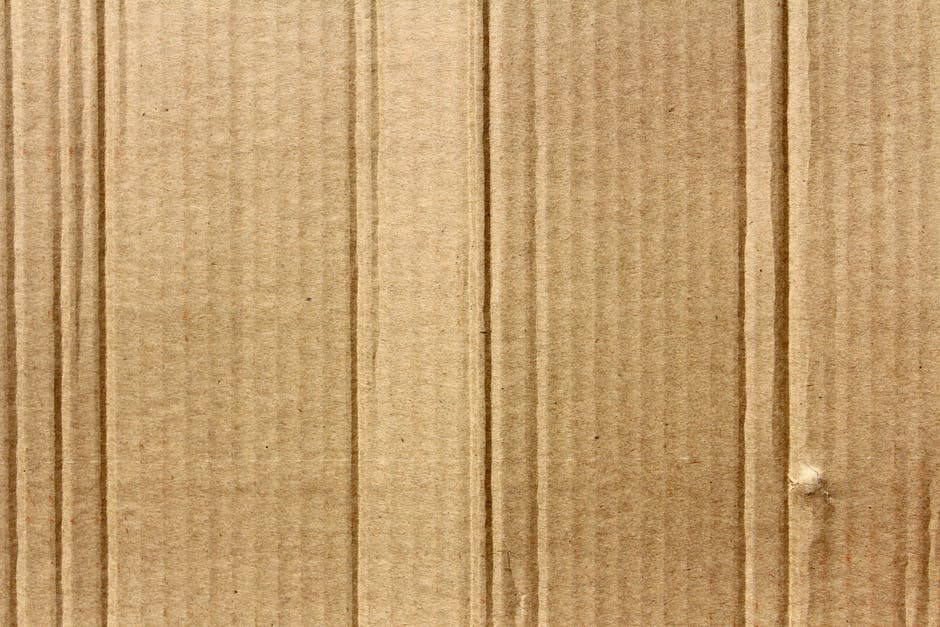 Belief
Attitude
Retail Diagnostic Tool
Result
Action
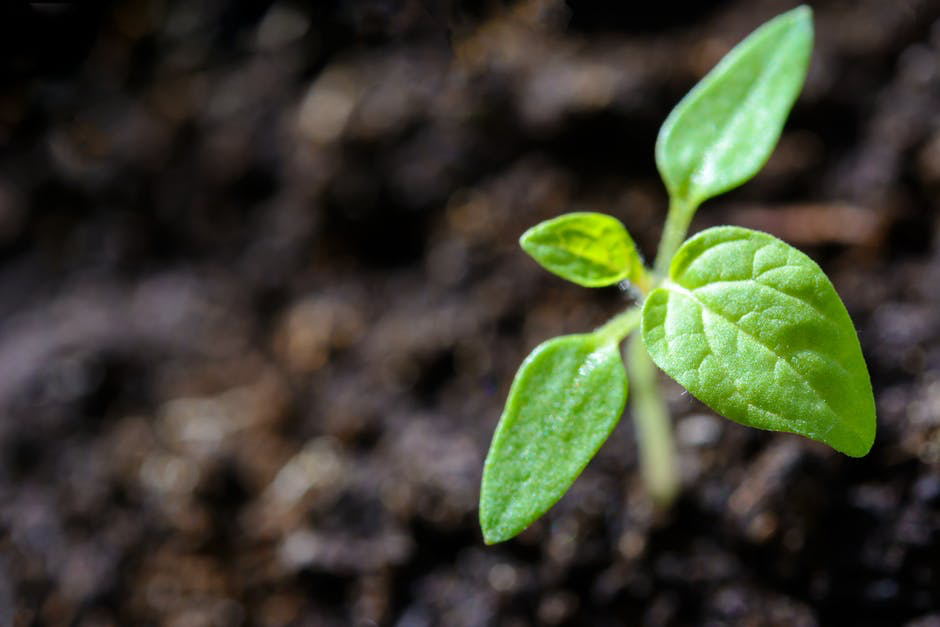 Believe in your retail potential
[Speaker Notes: Work on your belief]
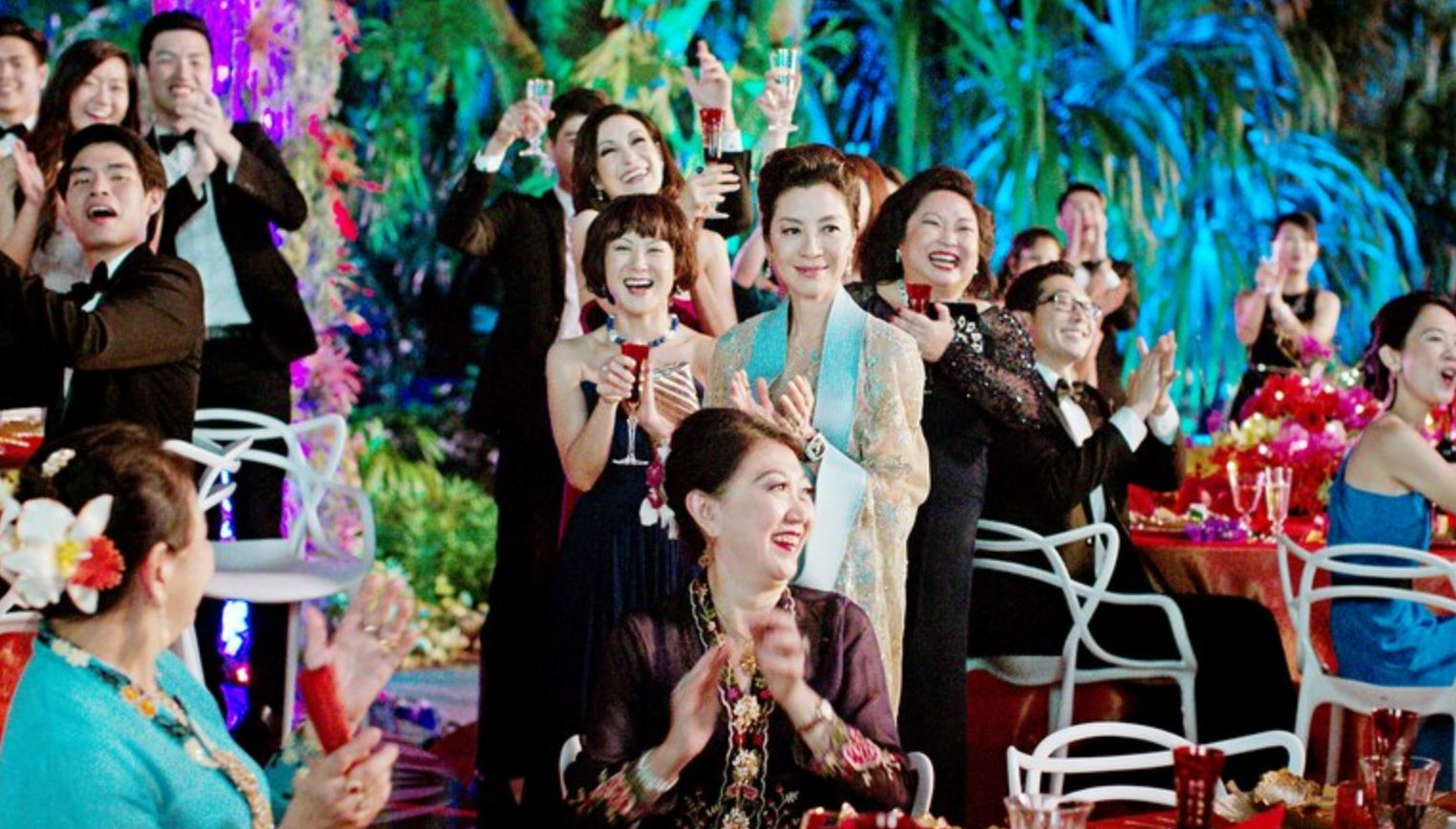 [Speaker Notes: and how to do that??

You all know this movie right? Who has watched it? Was it good? Did you tell somebody else?

Key point is Be a product of the product]
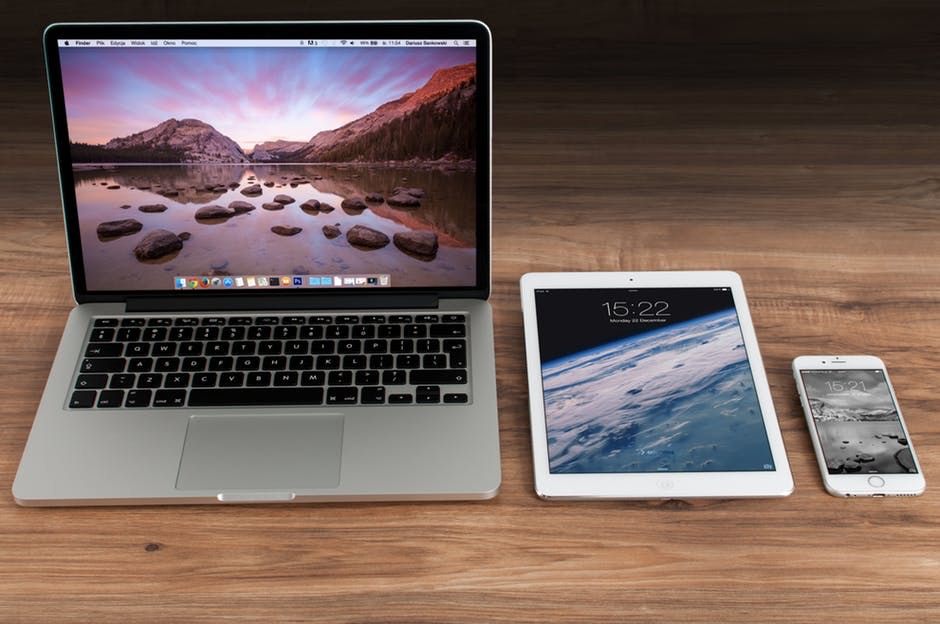 “Experiential” Retailing
SHOP.COM
Use   Learn   Share
SHOP.COM
SHOP.COM
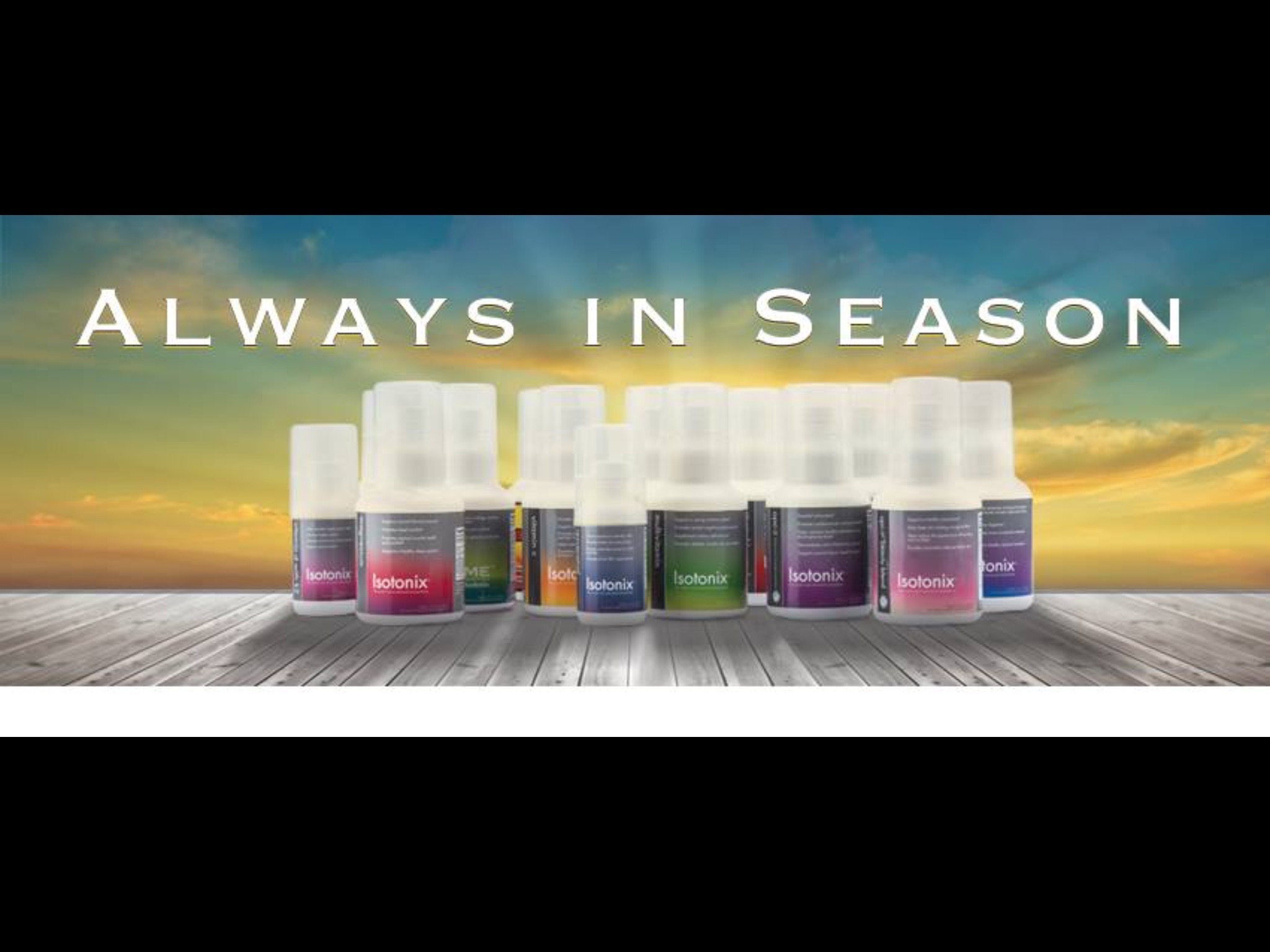 Use   Learn   Share
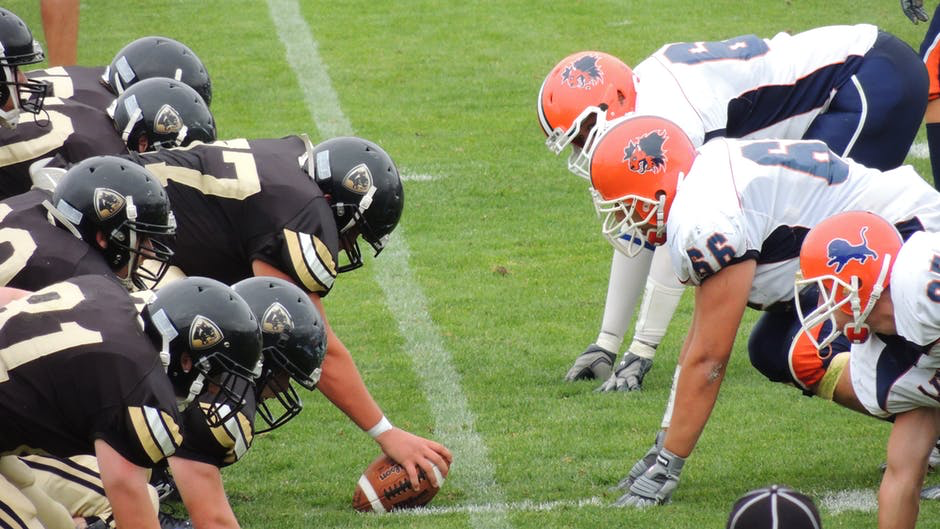 Teamwork makes Retailing work
[Speaker Notes: Its about teamwork]
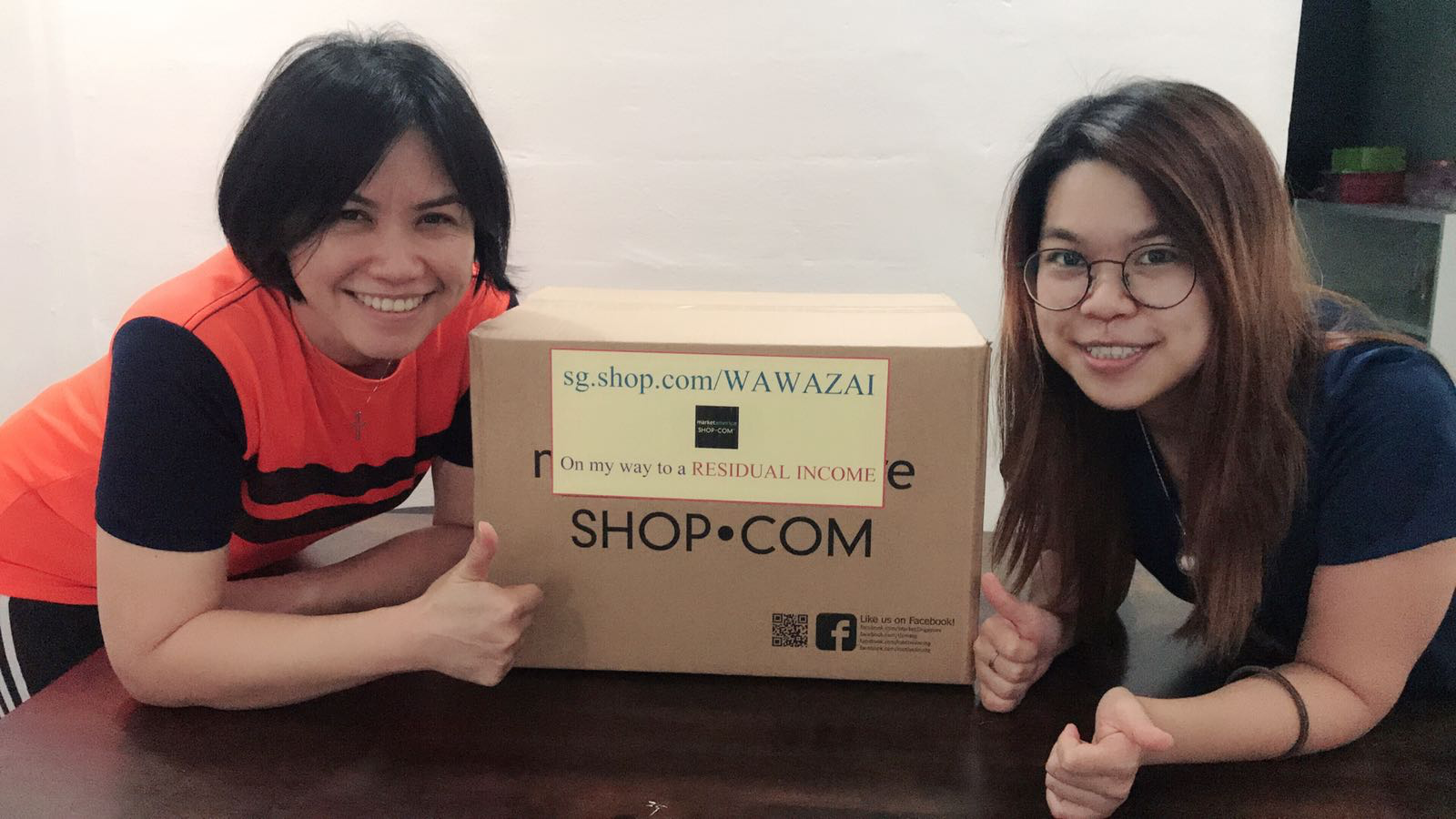 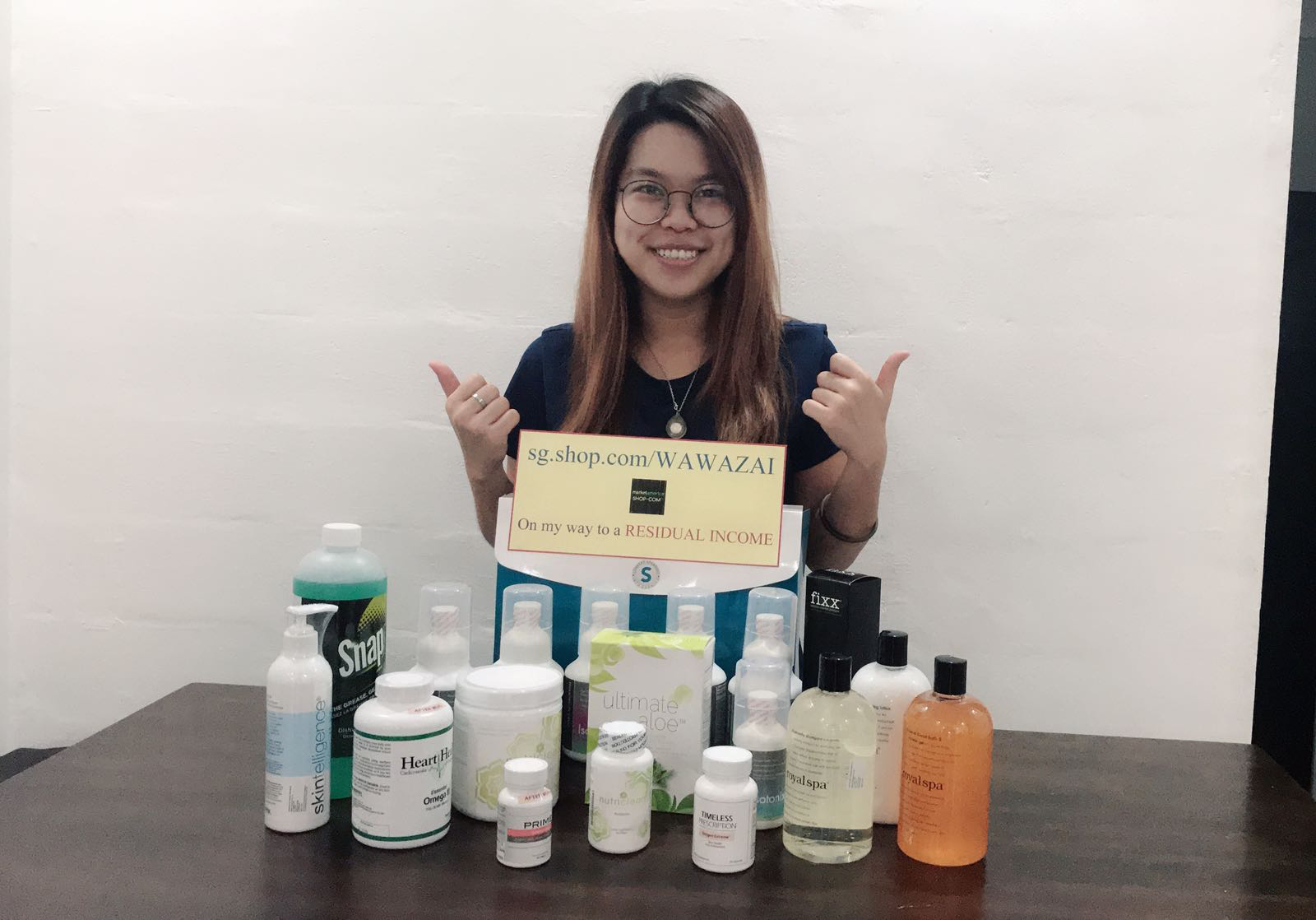 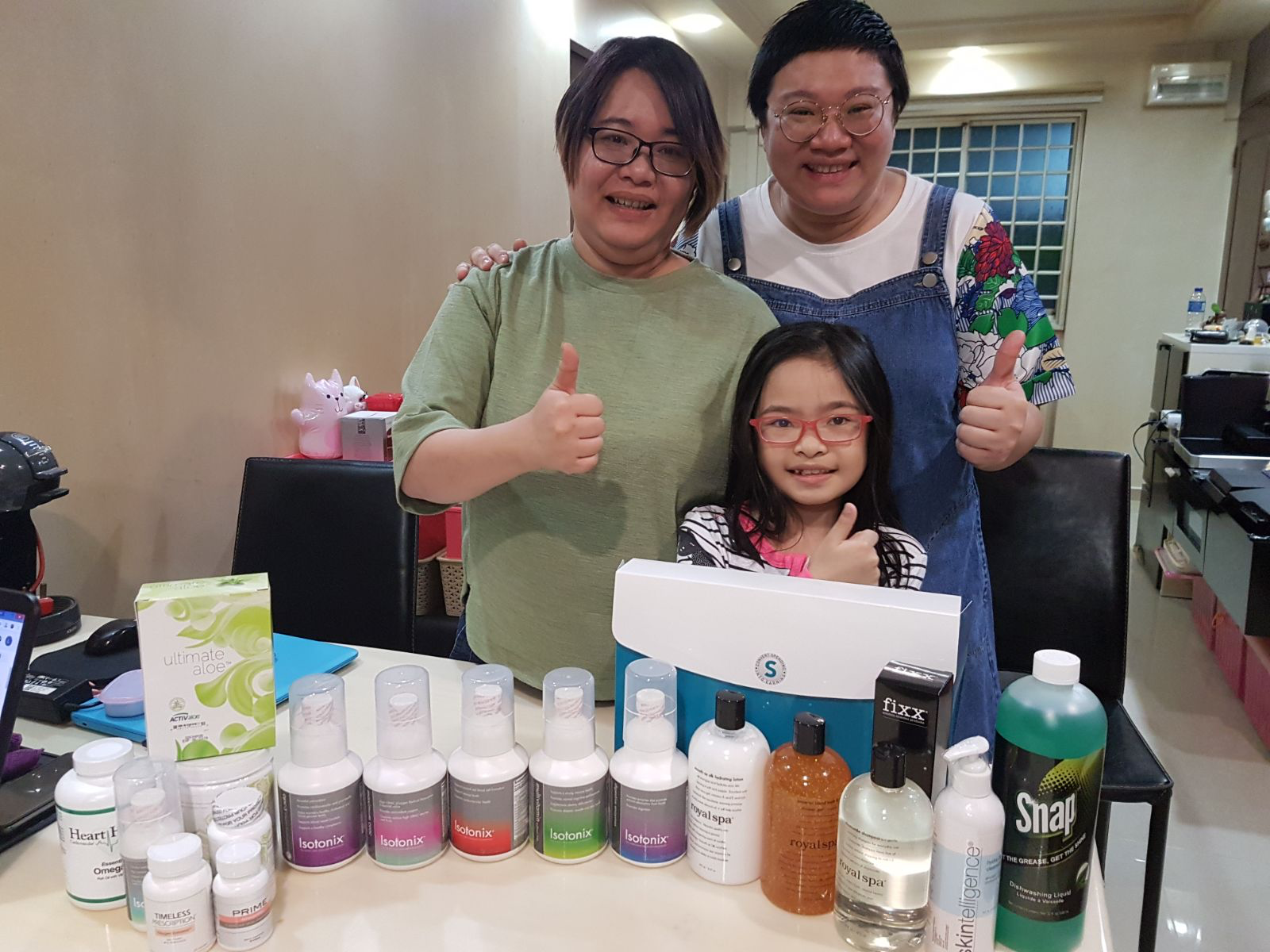 “OPEN” BOX is a great way to start
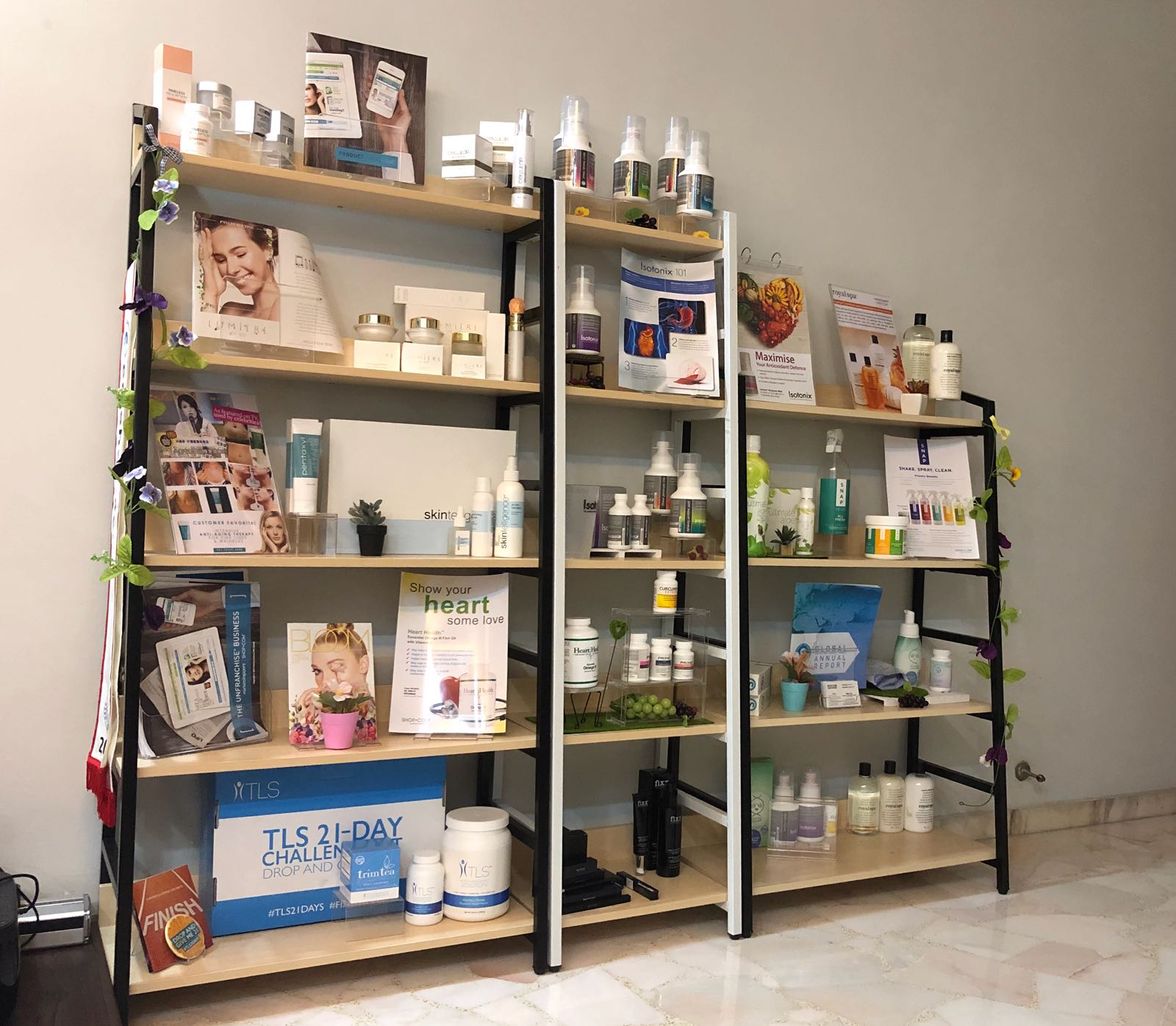 & Duplicate
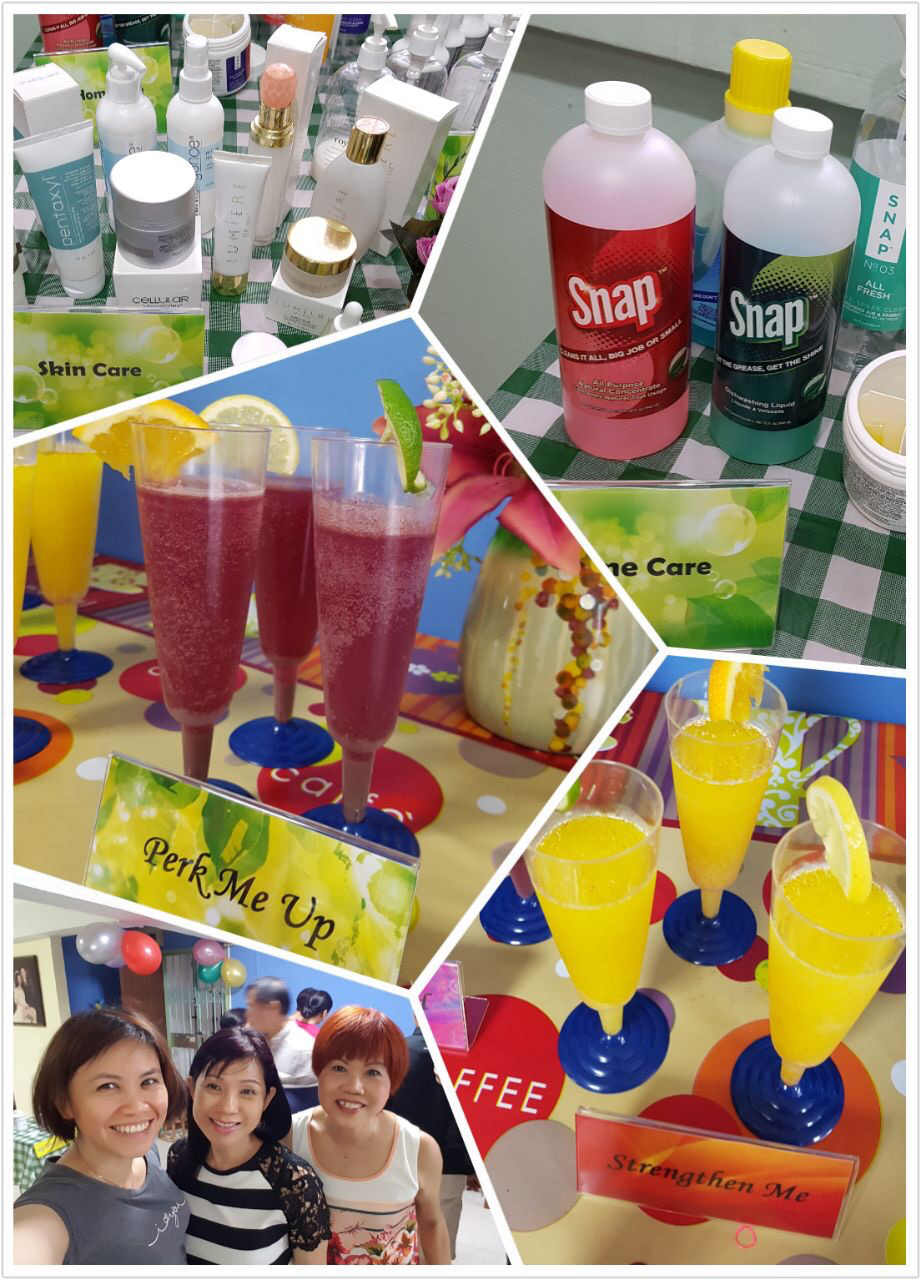 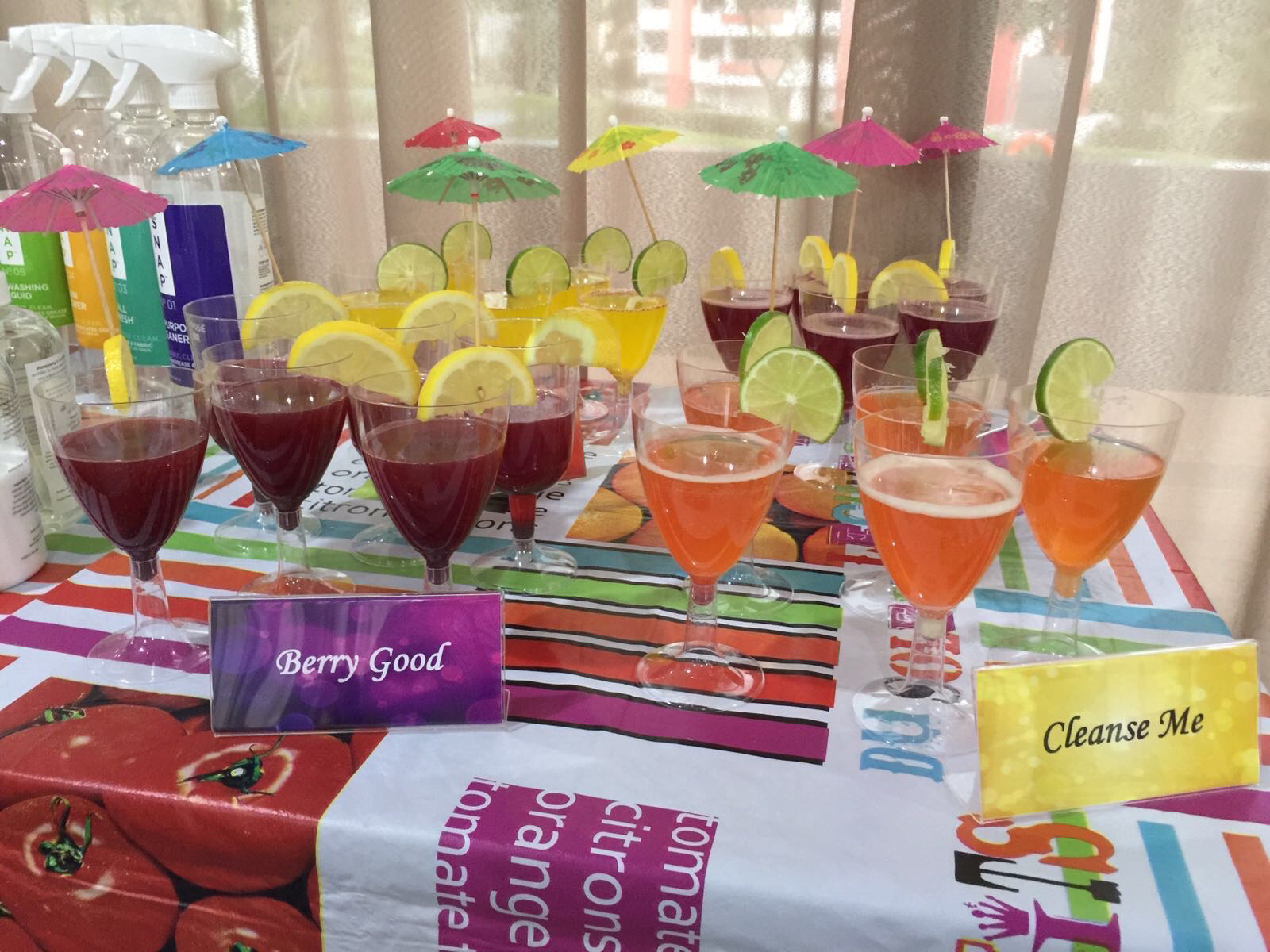 “OPEN” Shops are fun! 
Be creative!
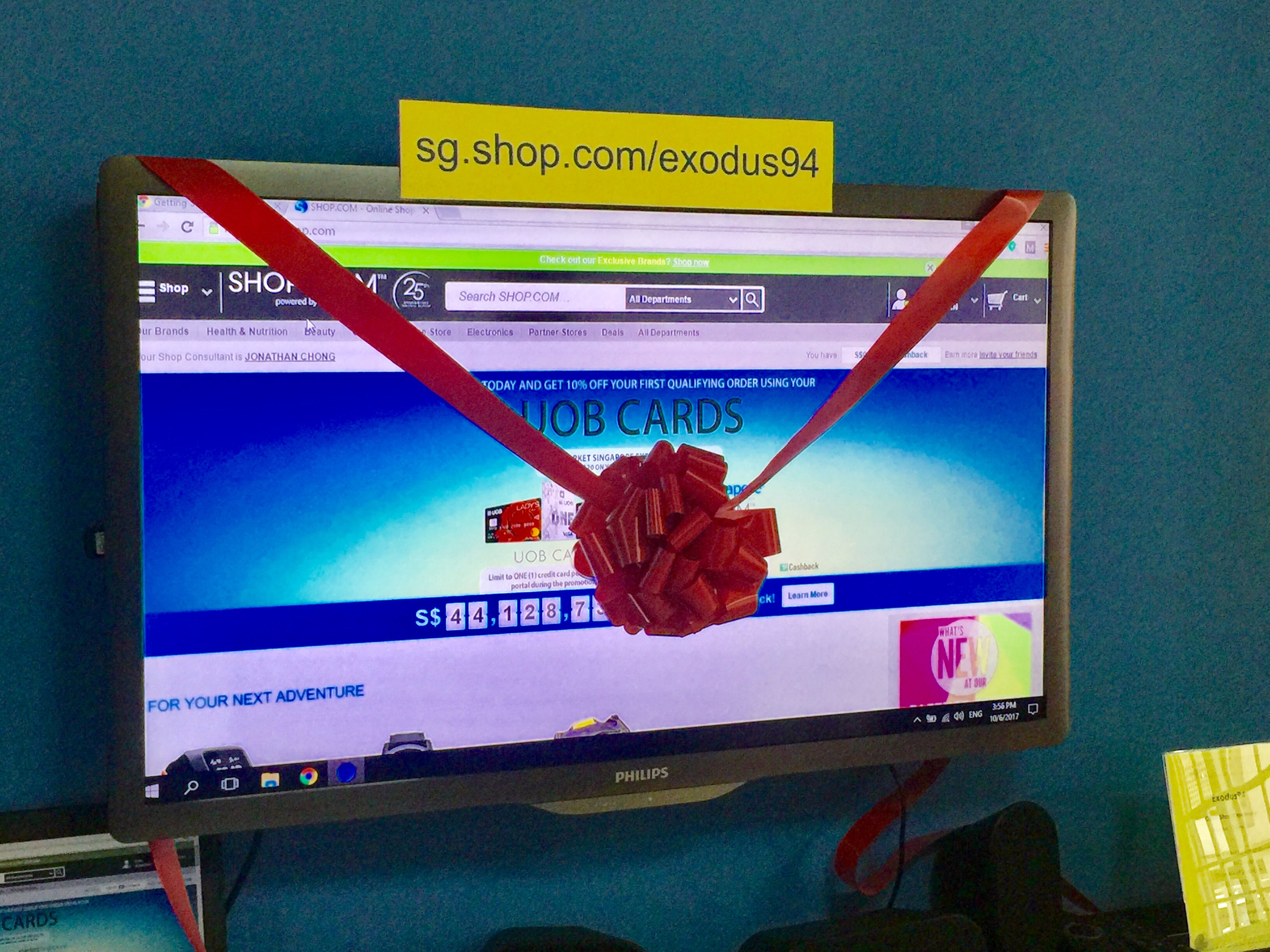 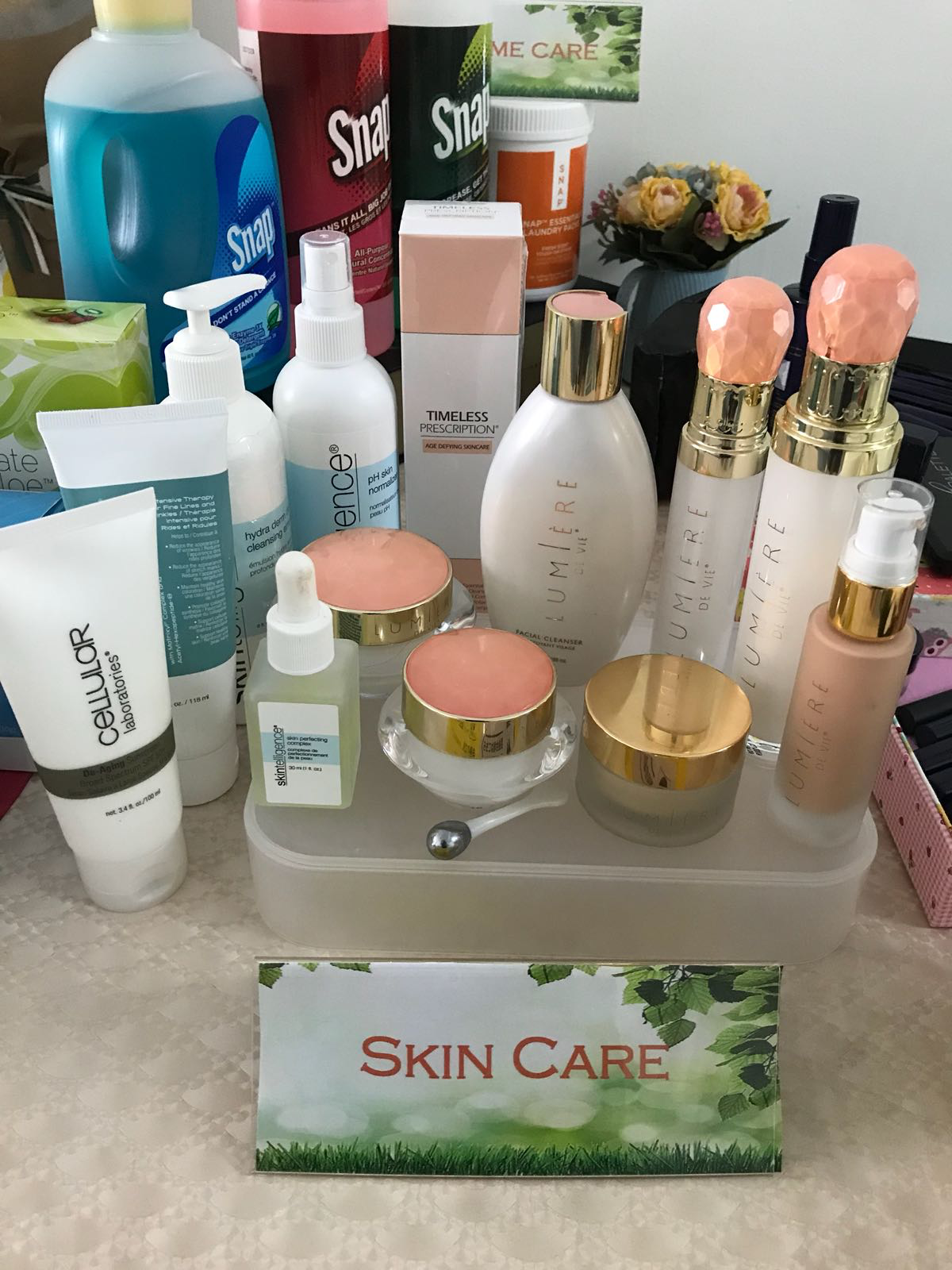 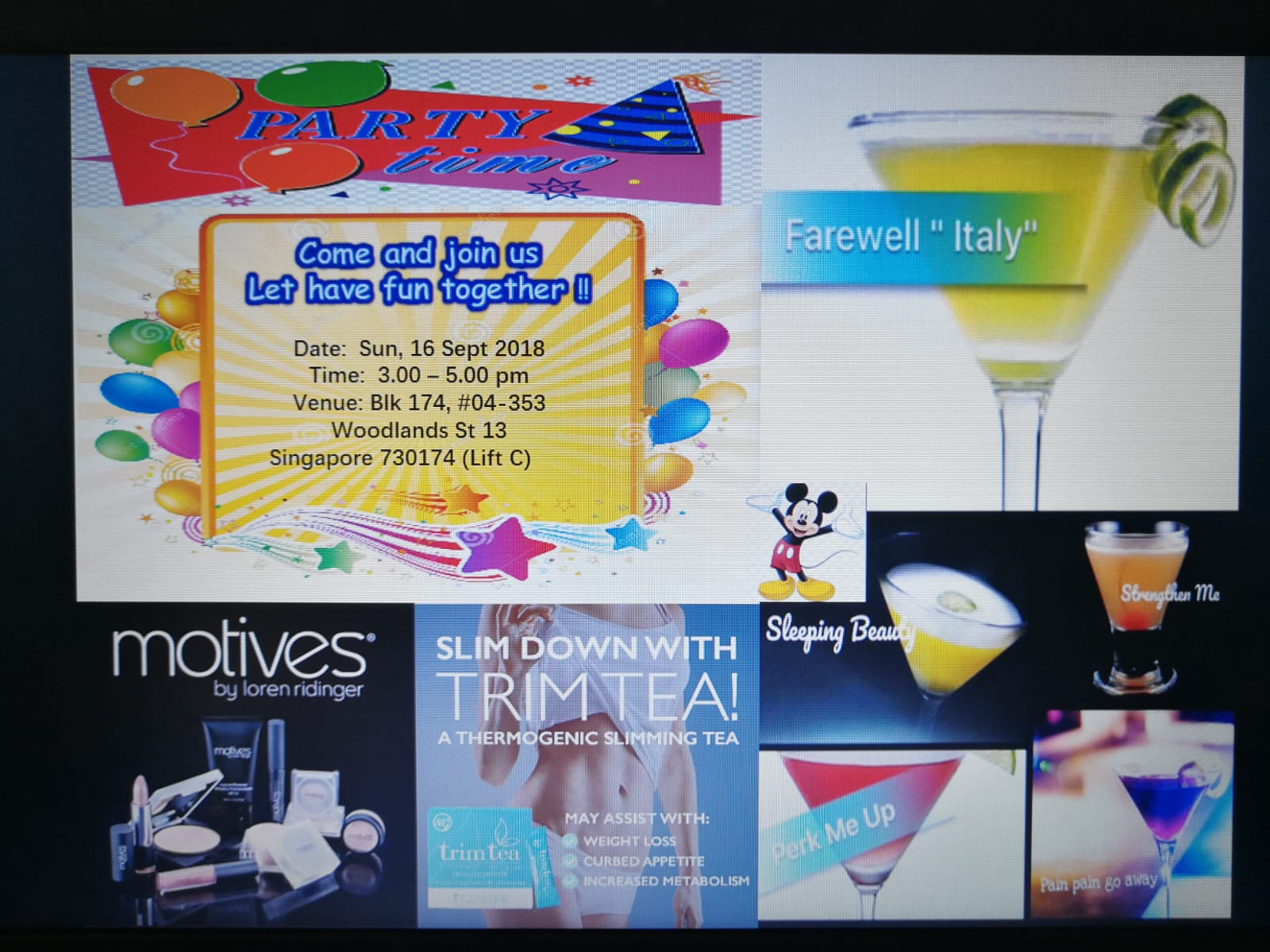 “OPEN” House


HBPs
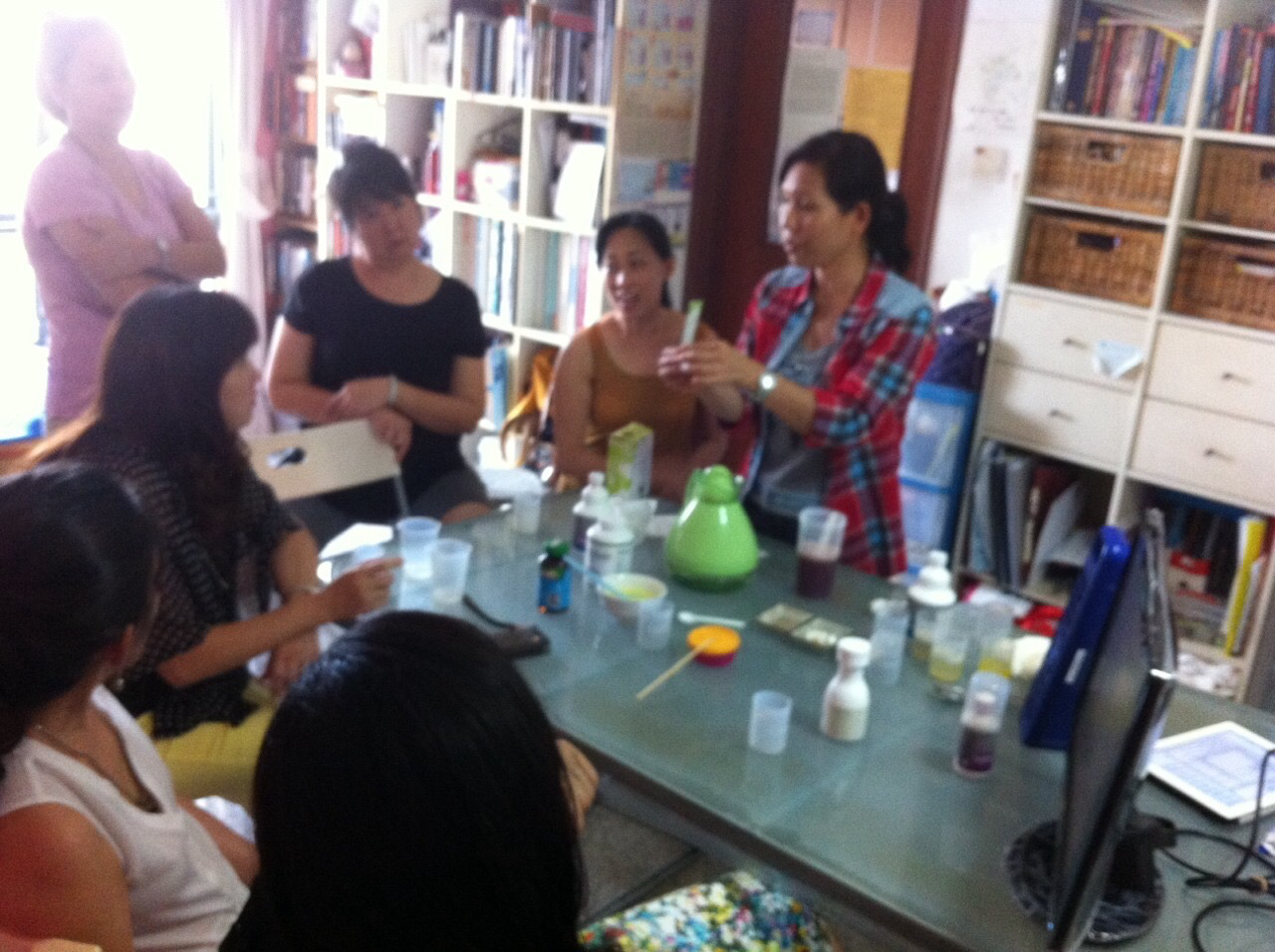 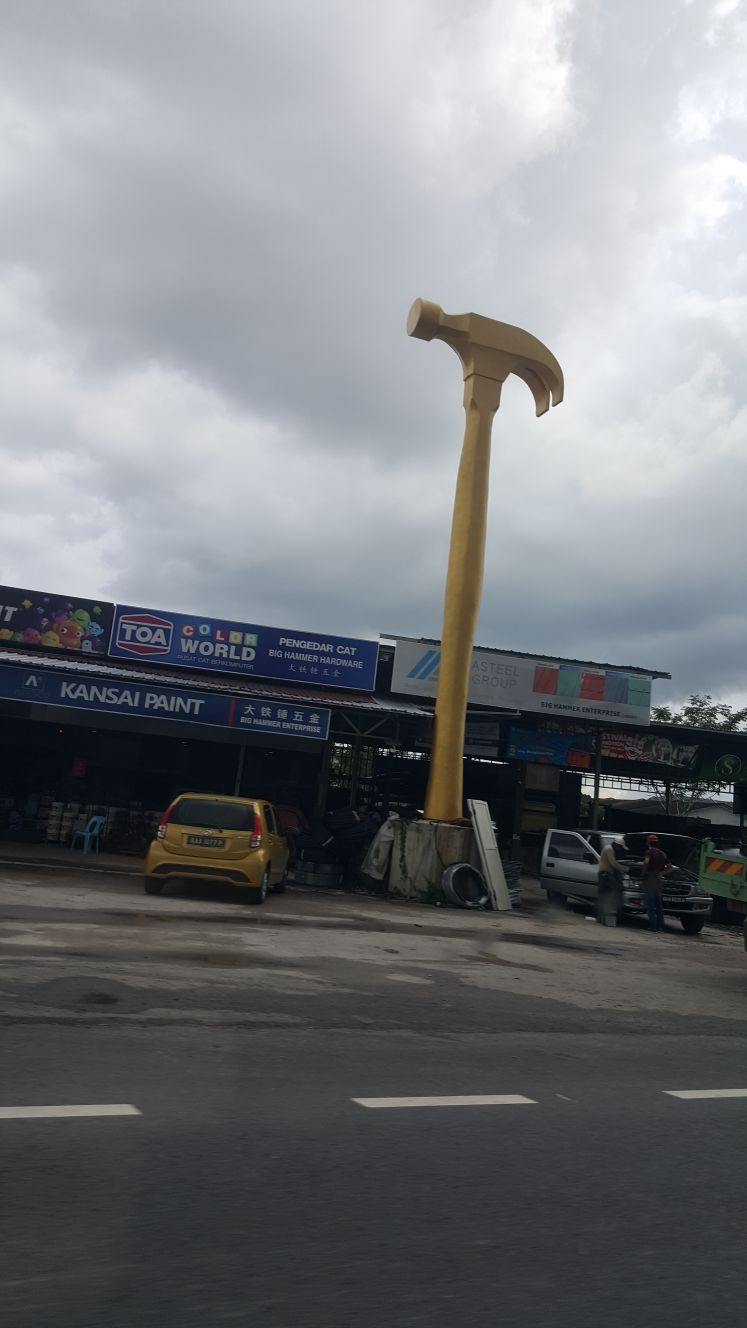 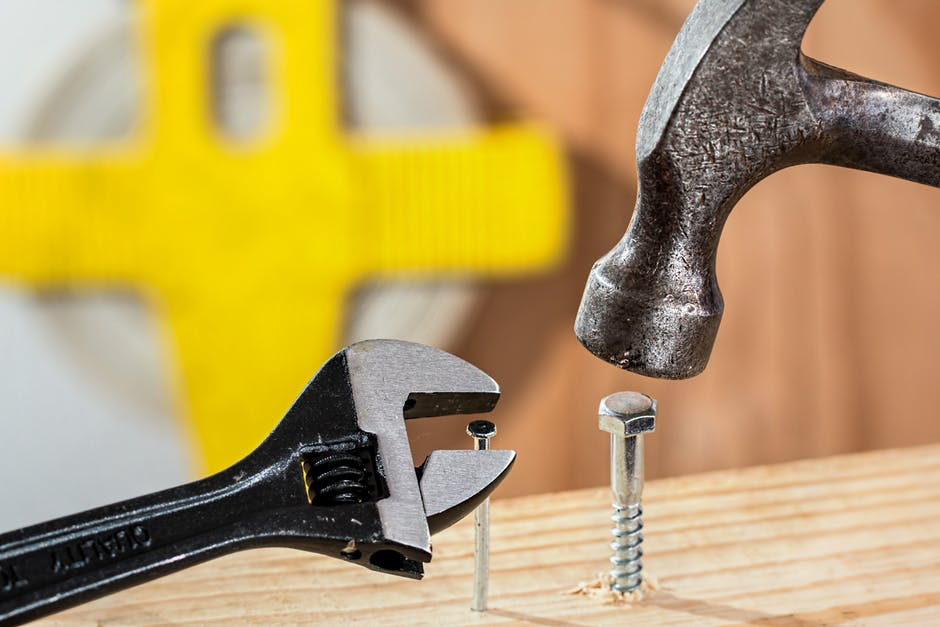 IF THE ONLY TOOL YOU HAVE IS A HAMMER, YOU TEND TO SEE EVERY PROBLEM AS A NAIL
- Abraham H Maslow
Leverage GMTSS
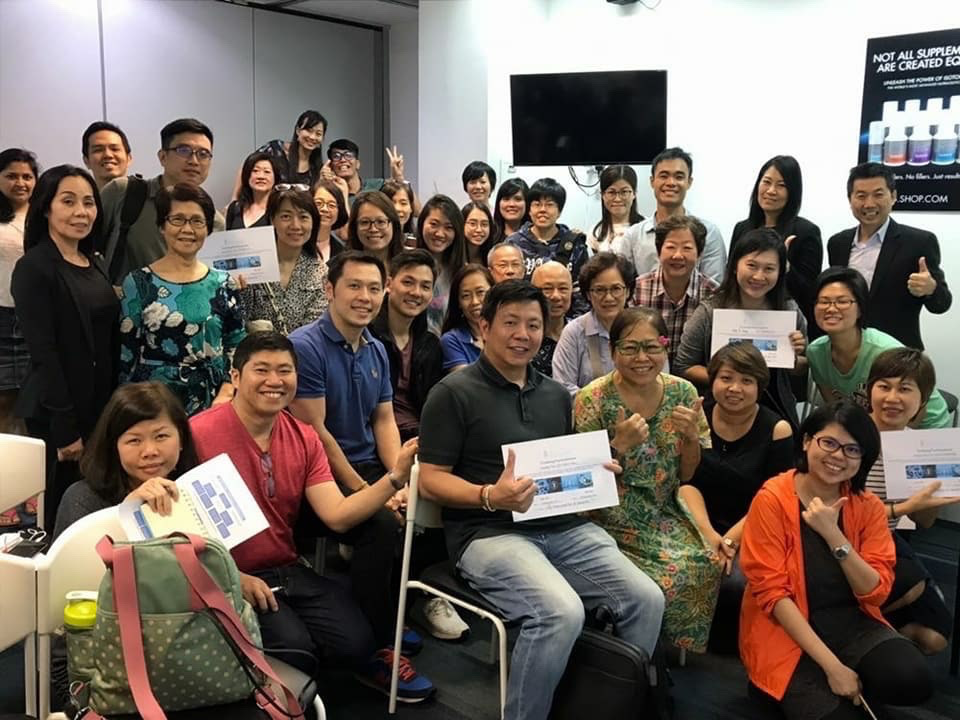 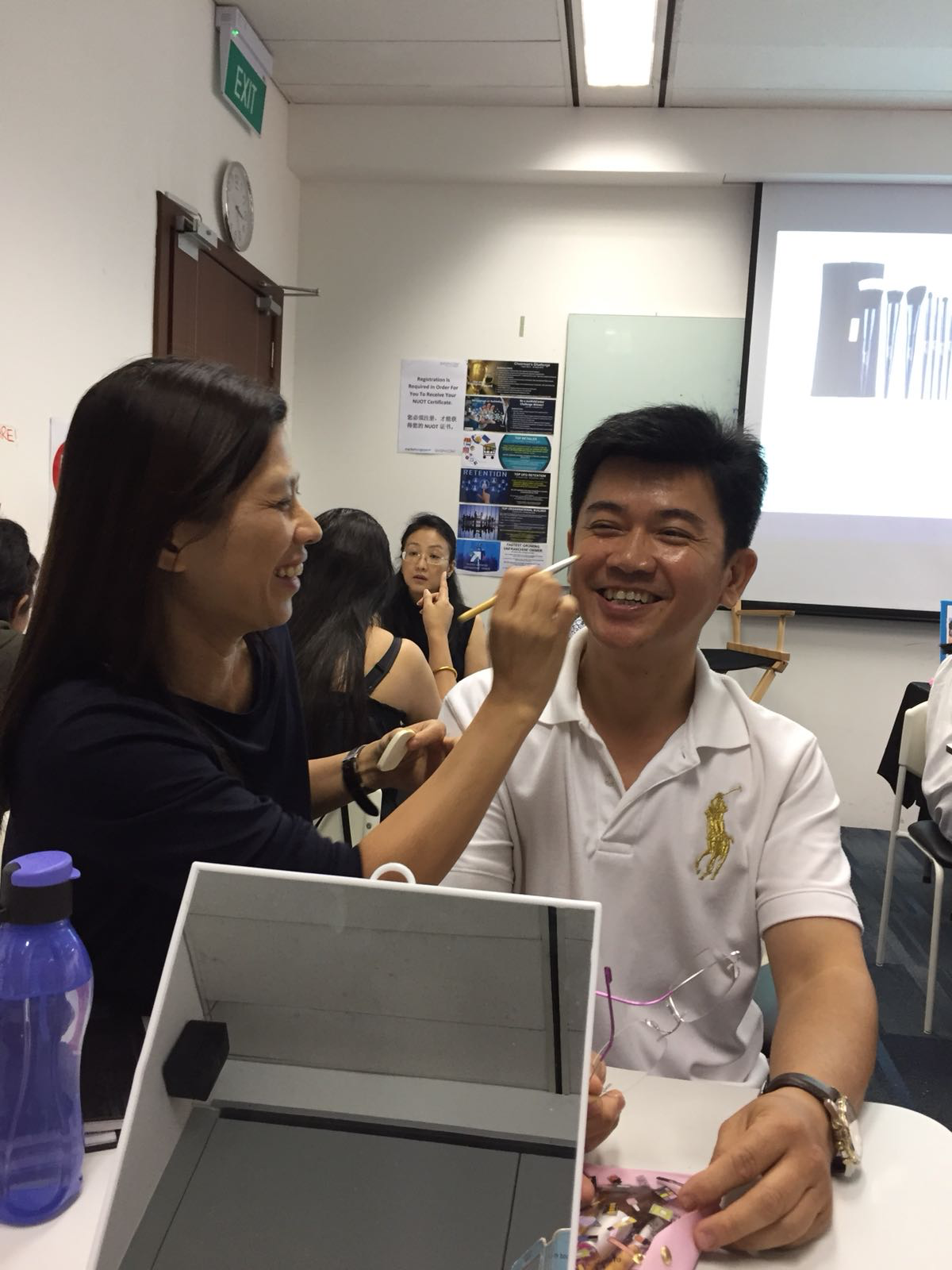 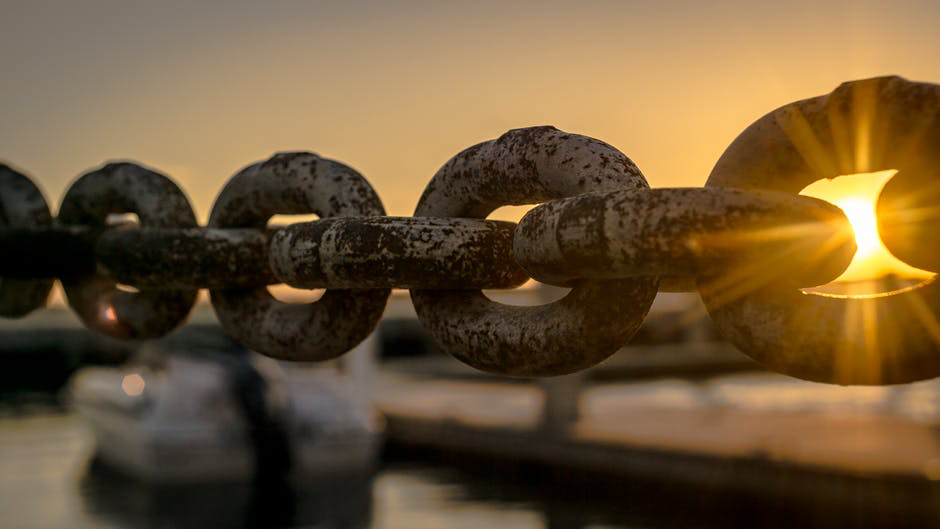 Retailing is vital link in B5
Why retailing is impt
.
Retailing
Attitude
Goals
Prospecting
Follow Up
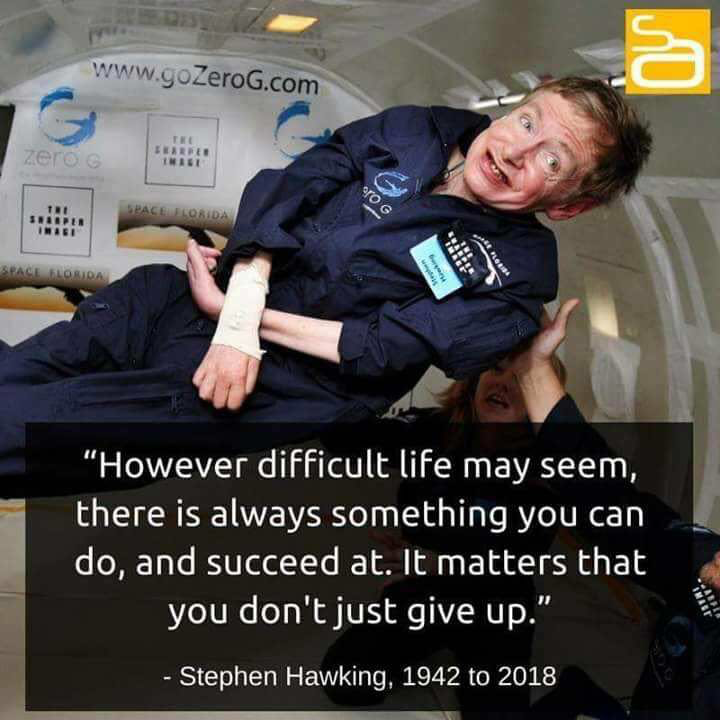 ZERO to 500 BV
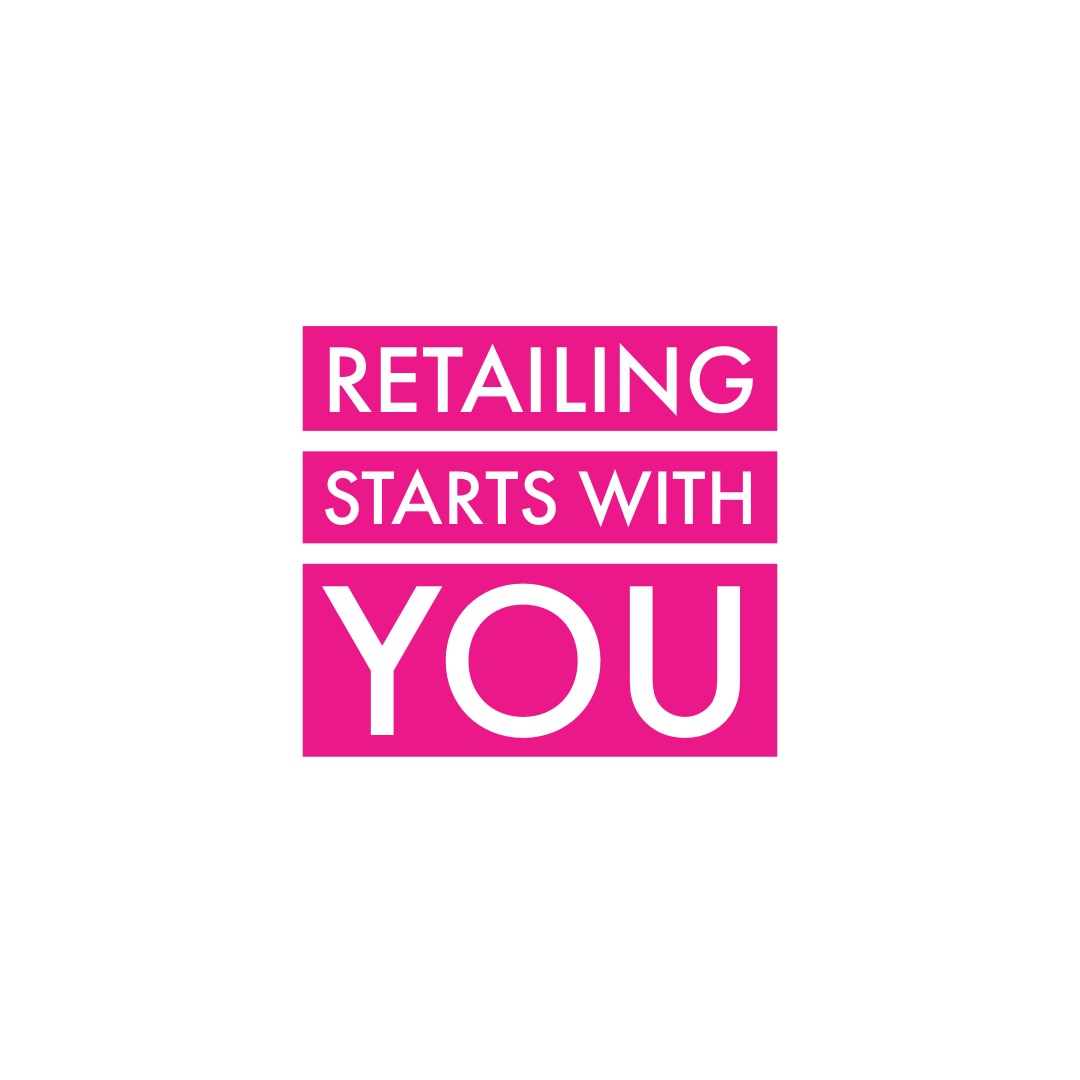 Product of the Product
Belief
Knowledge
Retail
THE 3C’s APPROACH
Care for them
 Show Concern
 Be Genuinely Curious
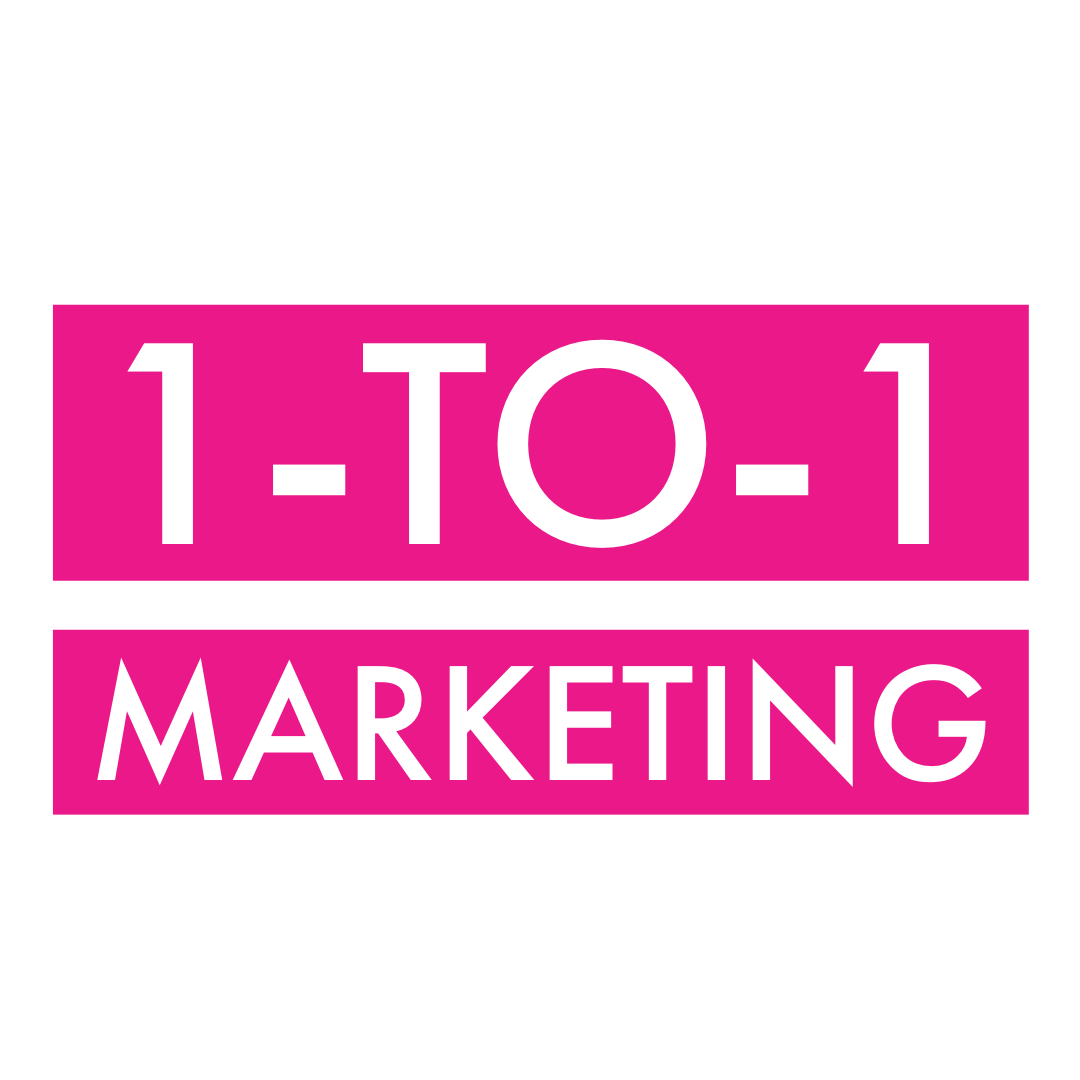 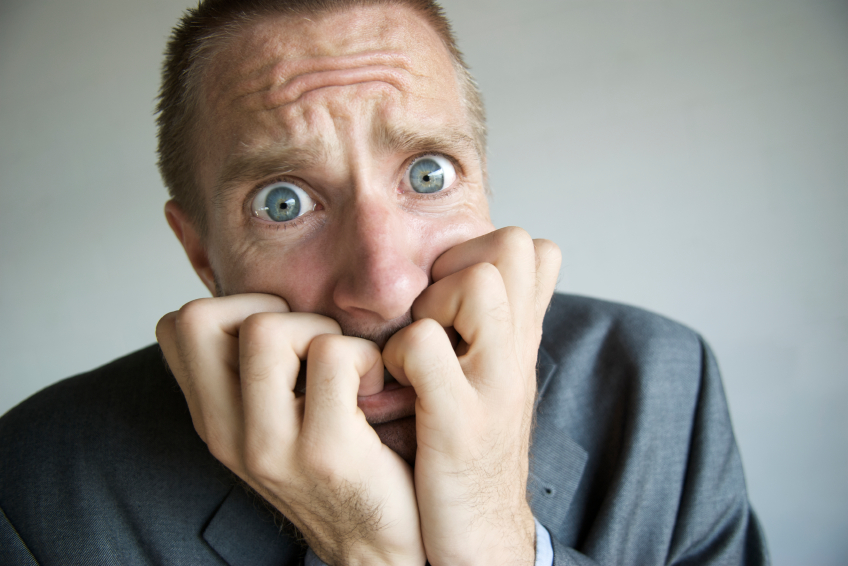 Presented By: 
Jesscia Lee
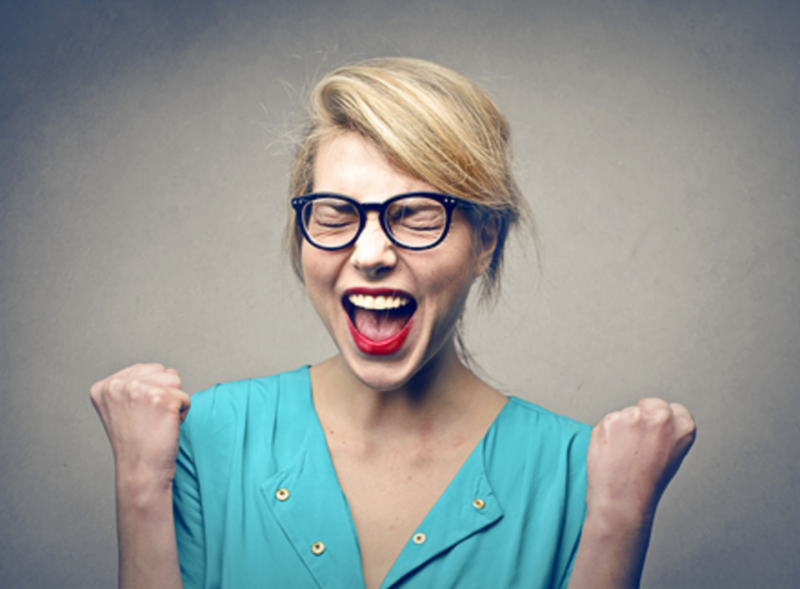 Retailing
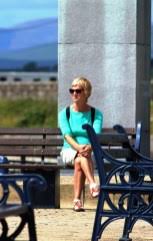 STRANGERS
Observation & Direct Approach
Outcome : Yes/No
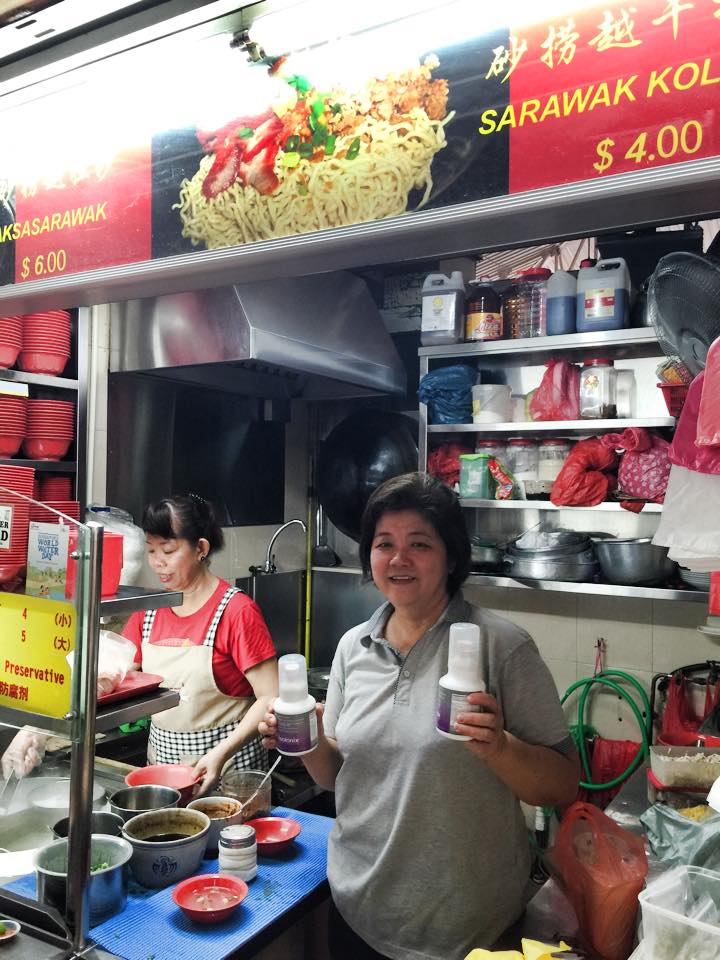 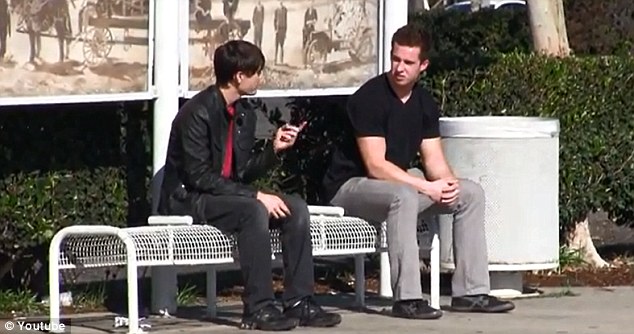 Warm Groups
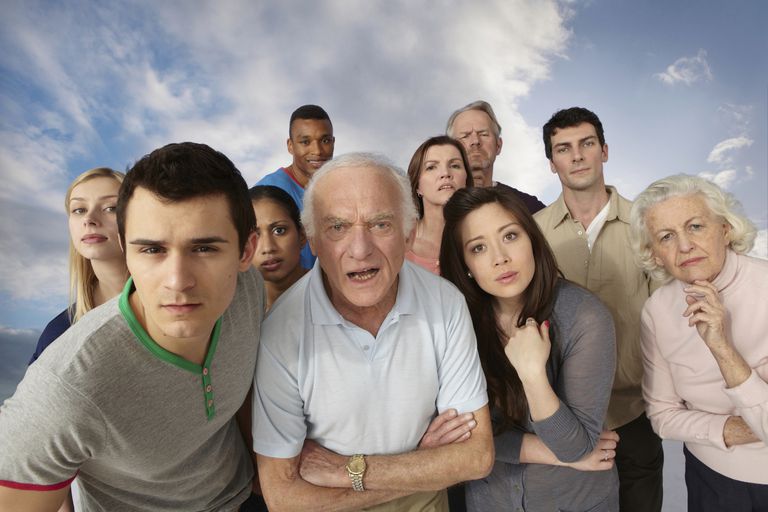 Harder & take longer time

Intentionally create awareness
Outcome: Repeated Sale / Retail to Recruit
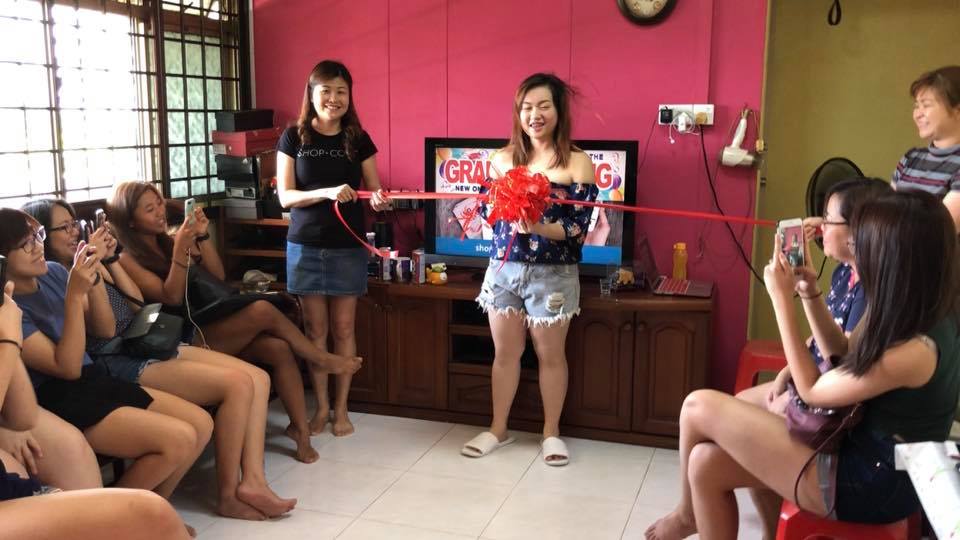 GROUP 
events
Home parties

Collaborate with external organisations
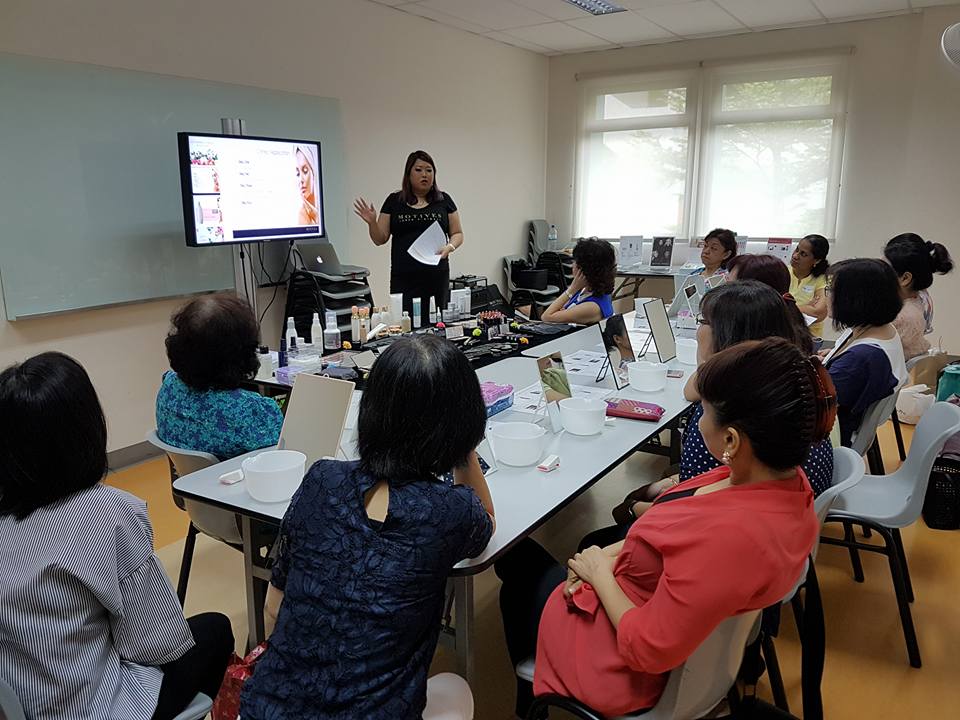 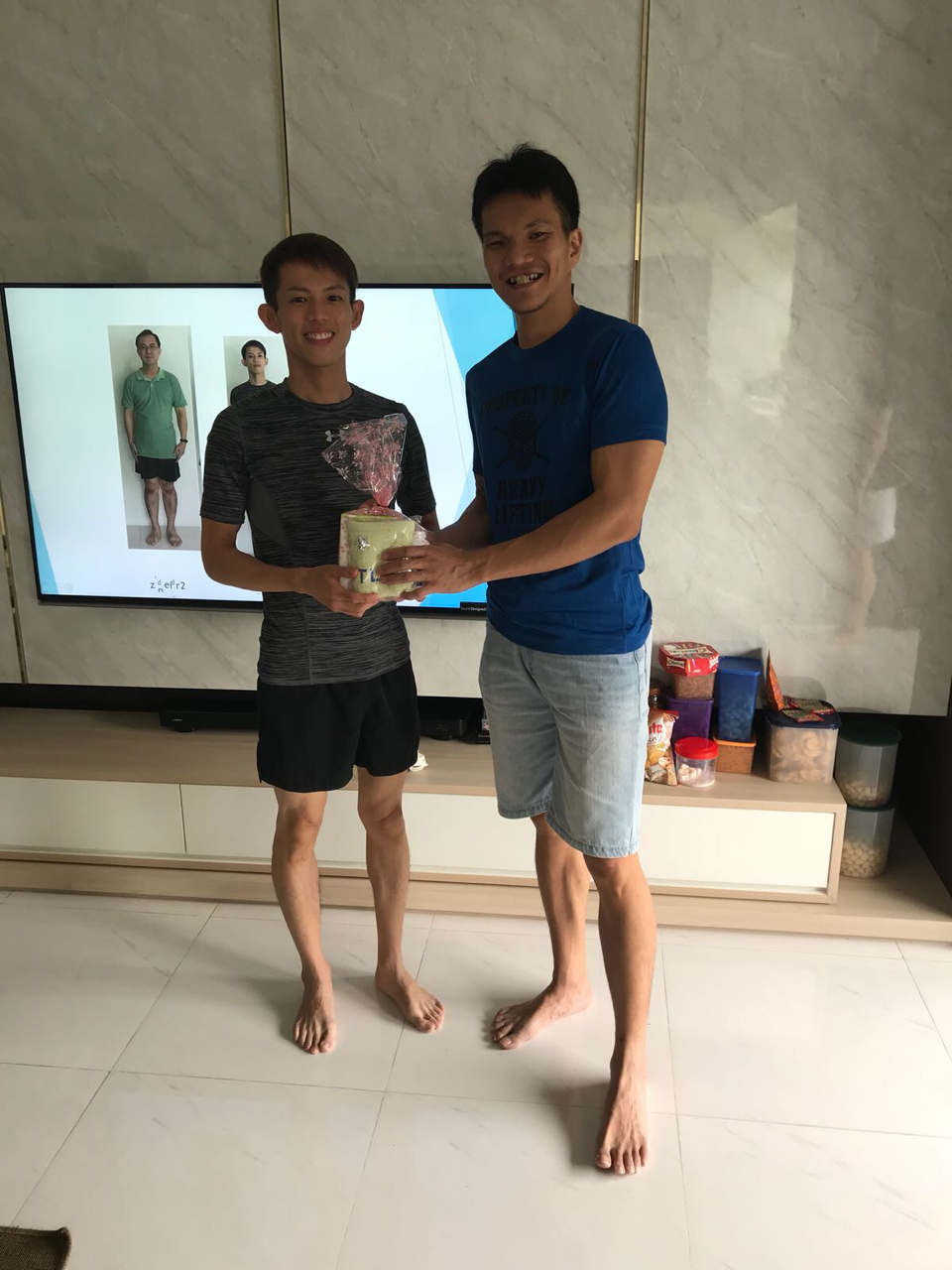 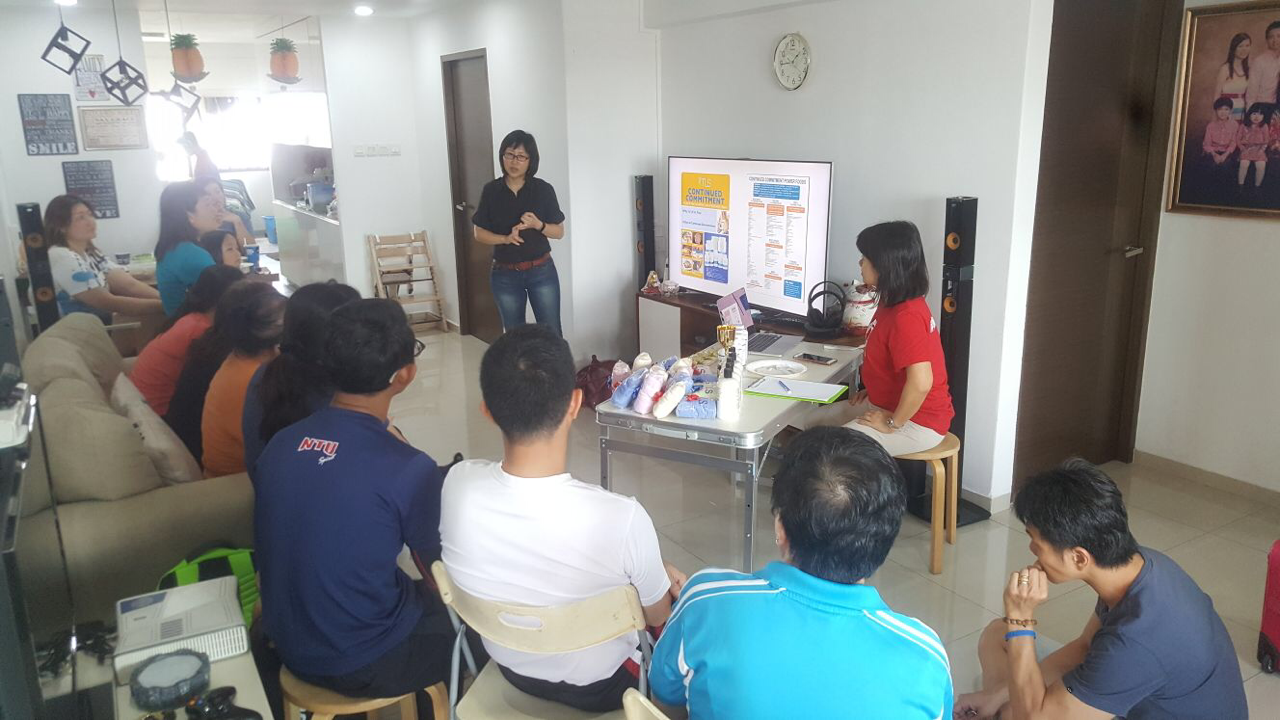 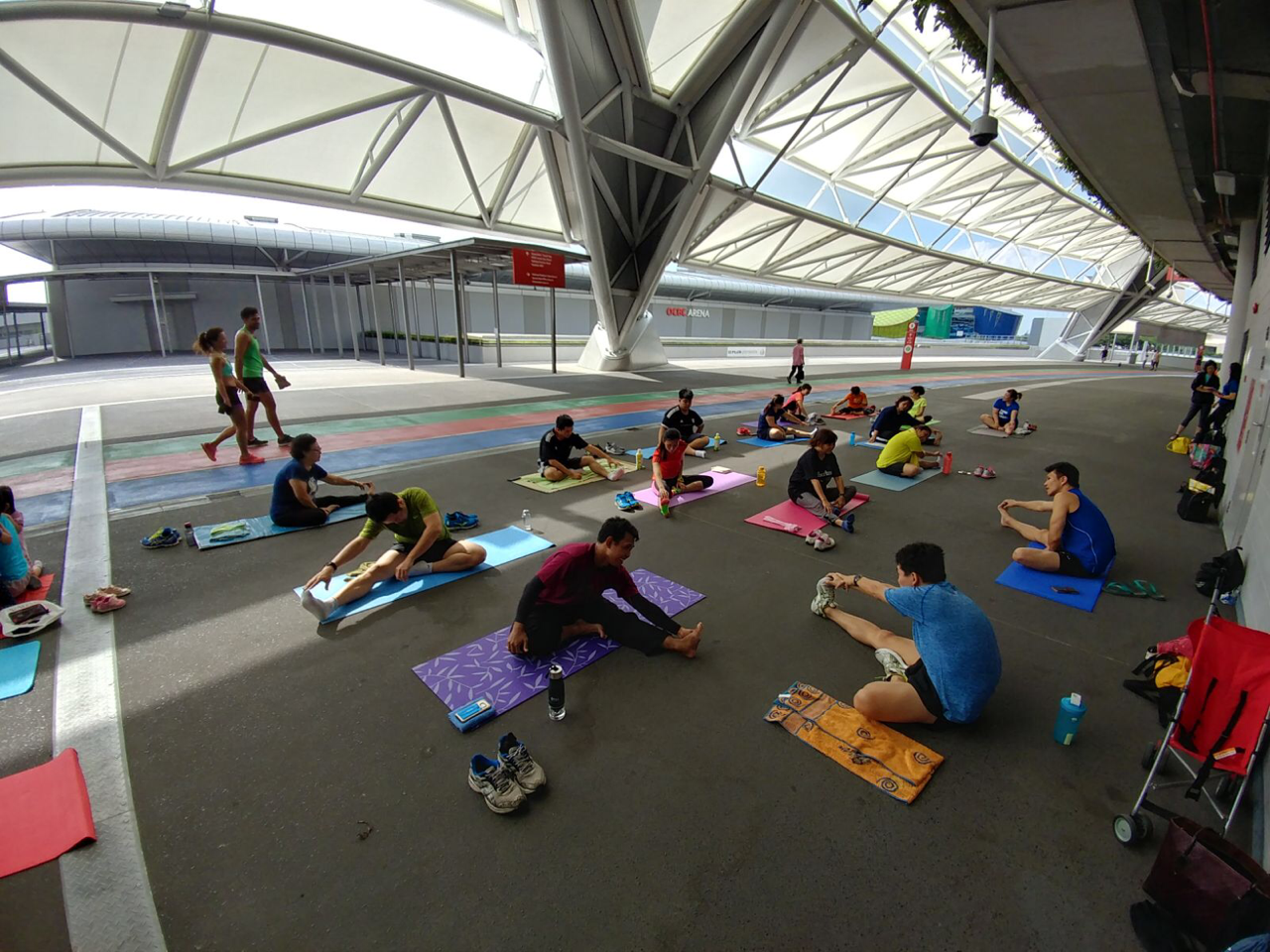 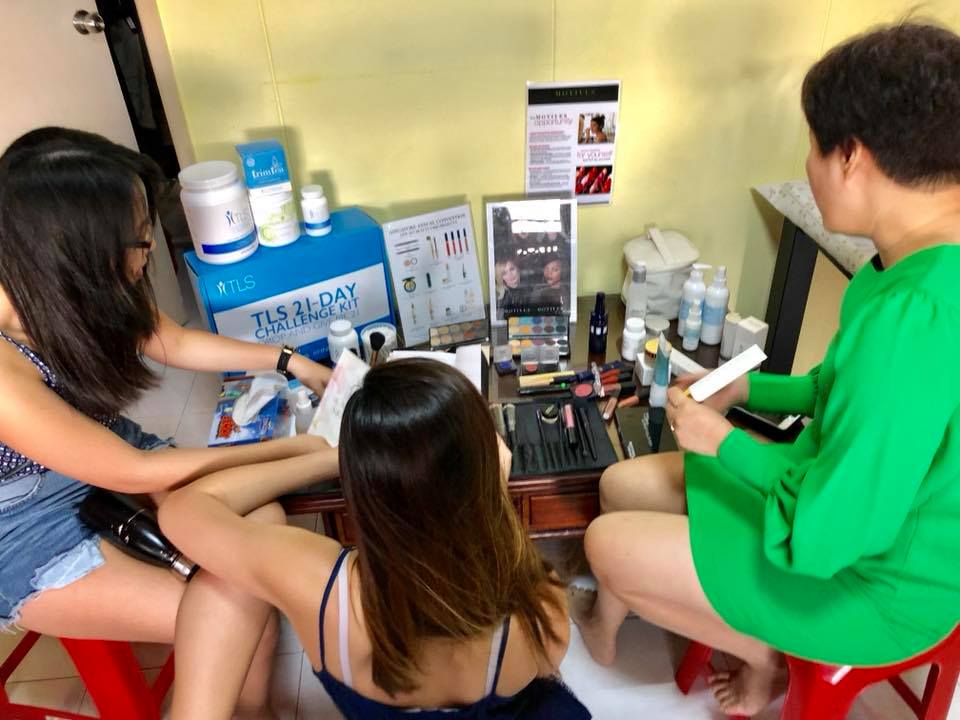 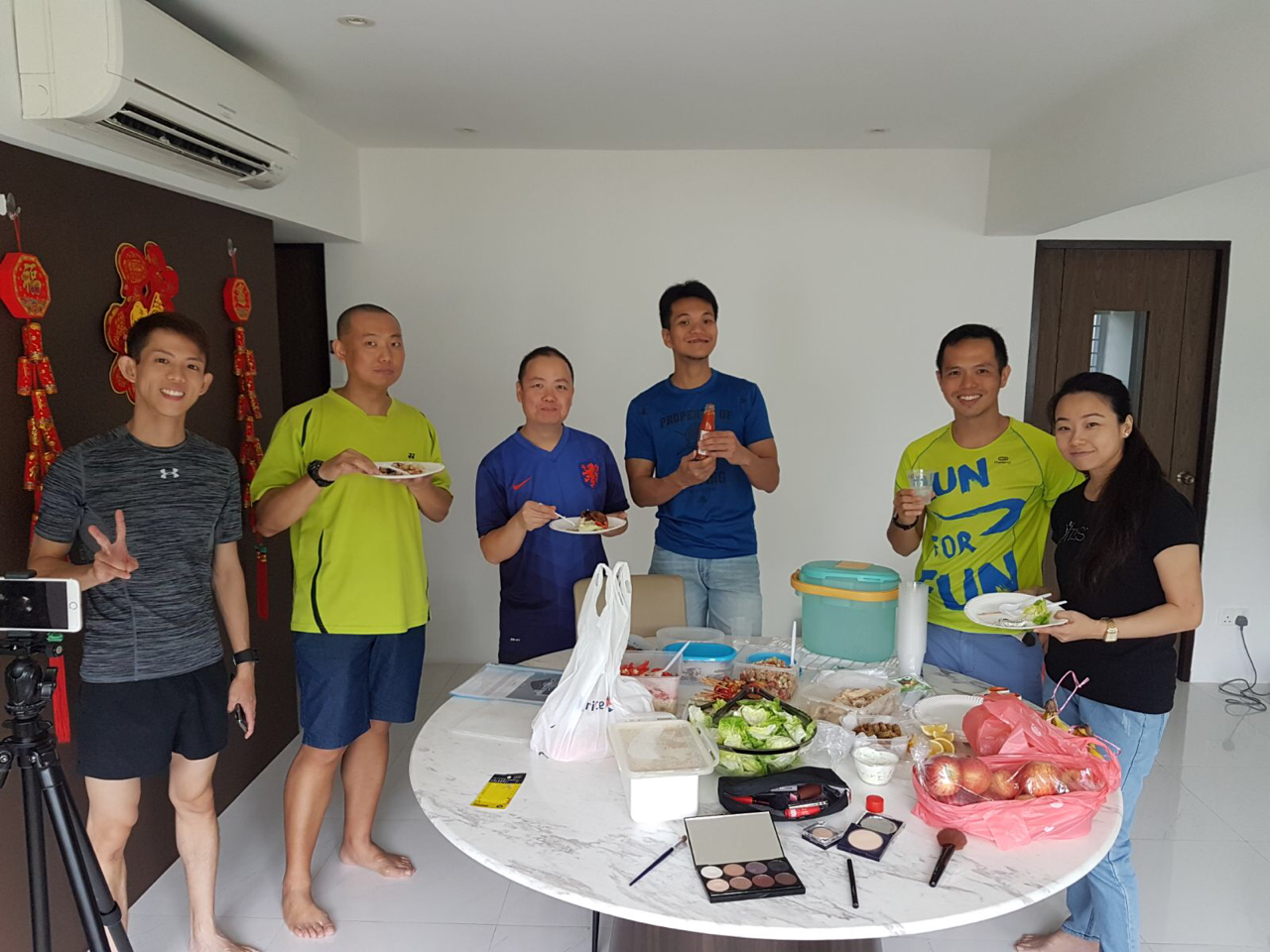 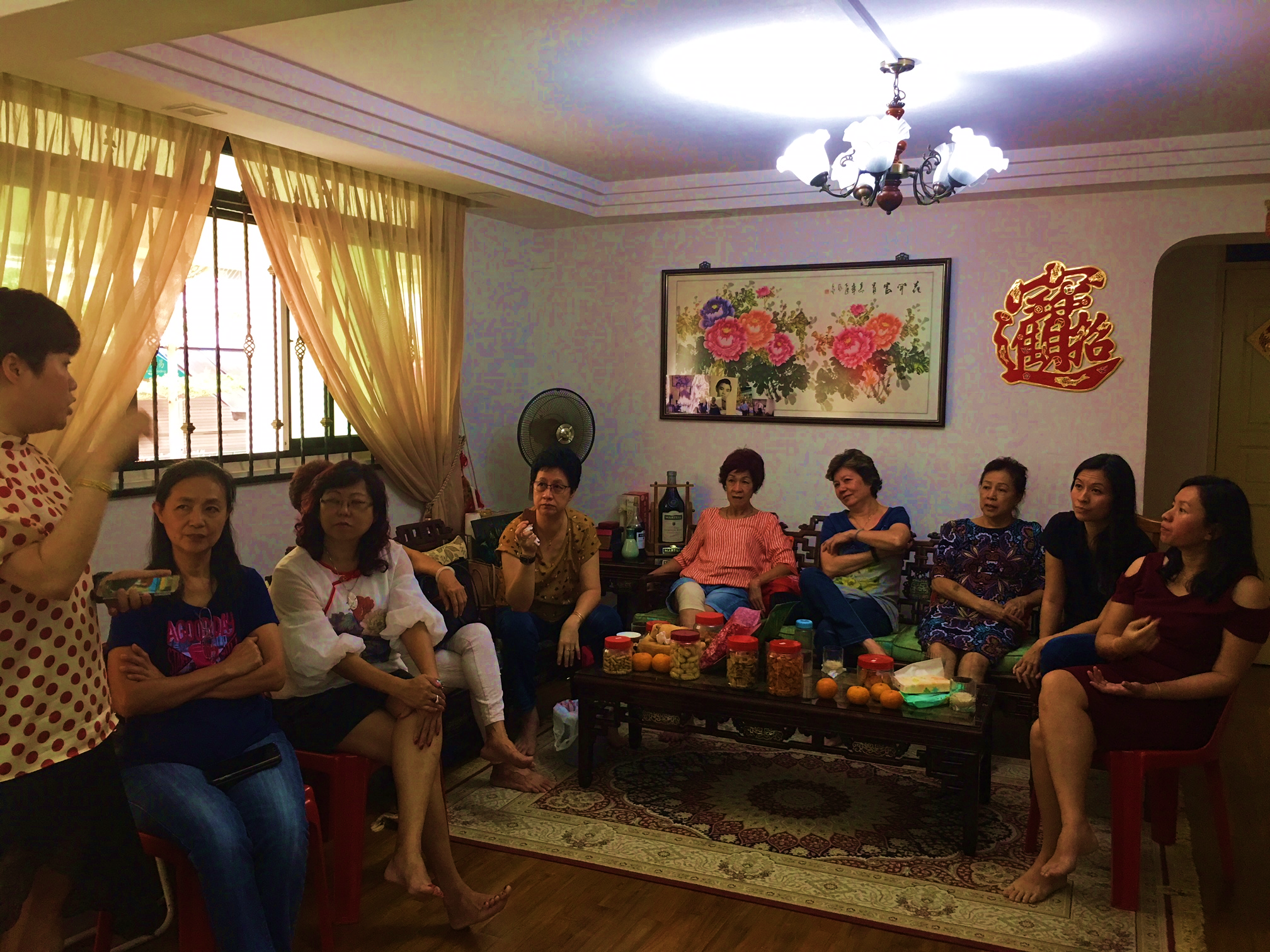 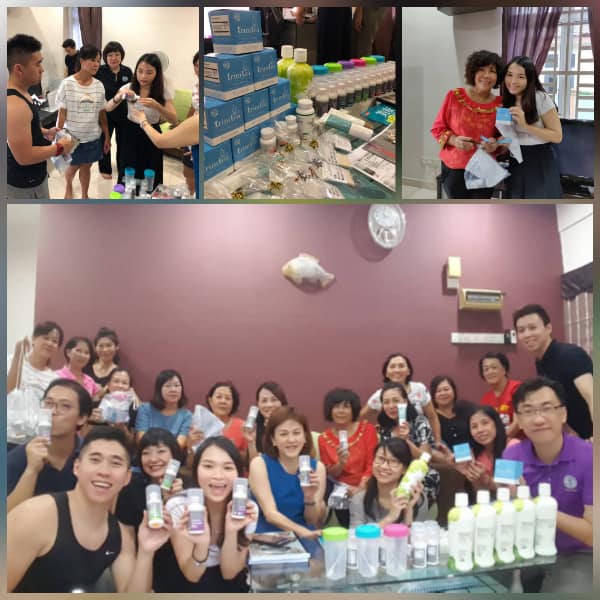 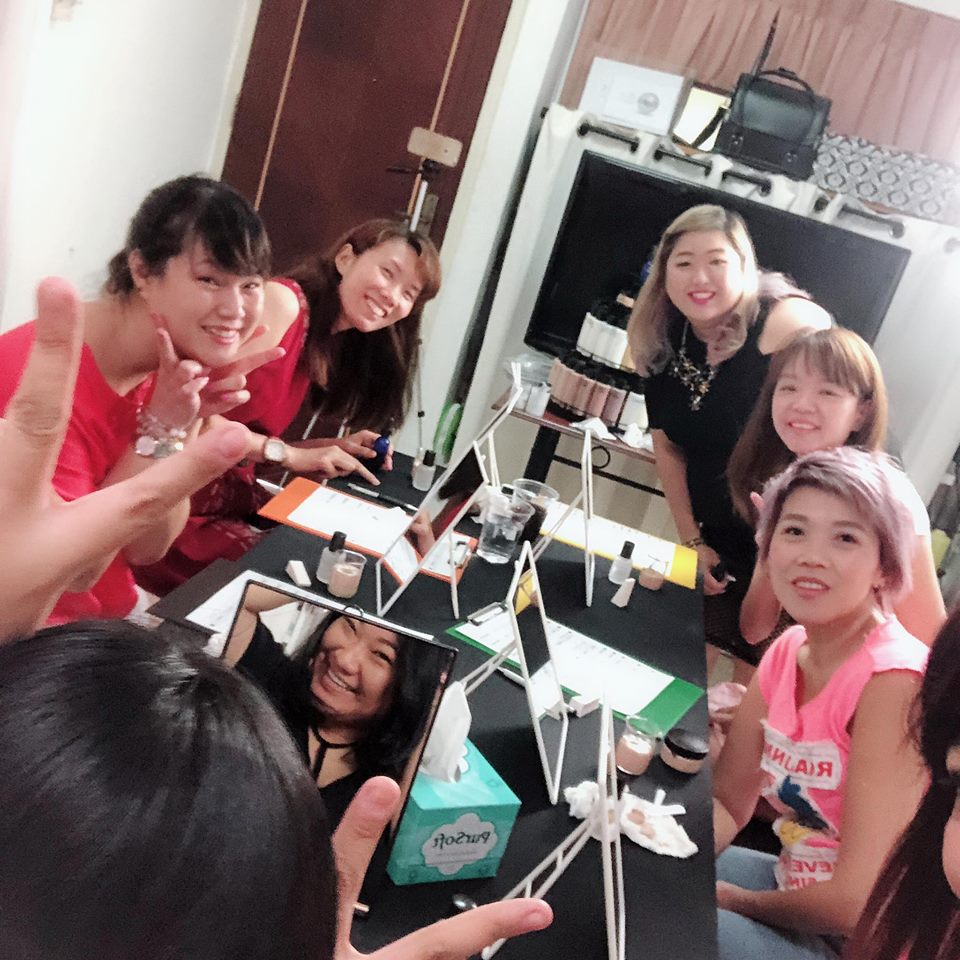